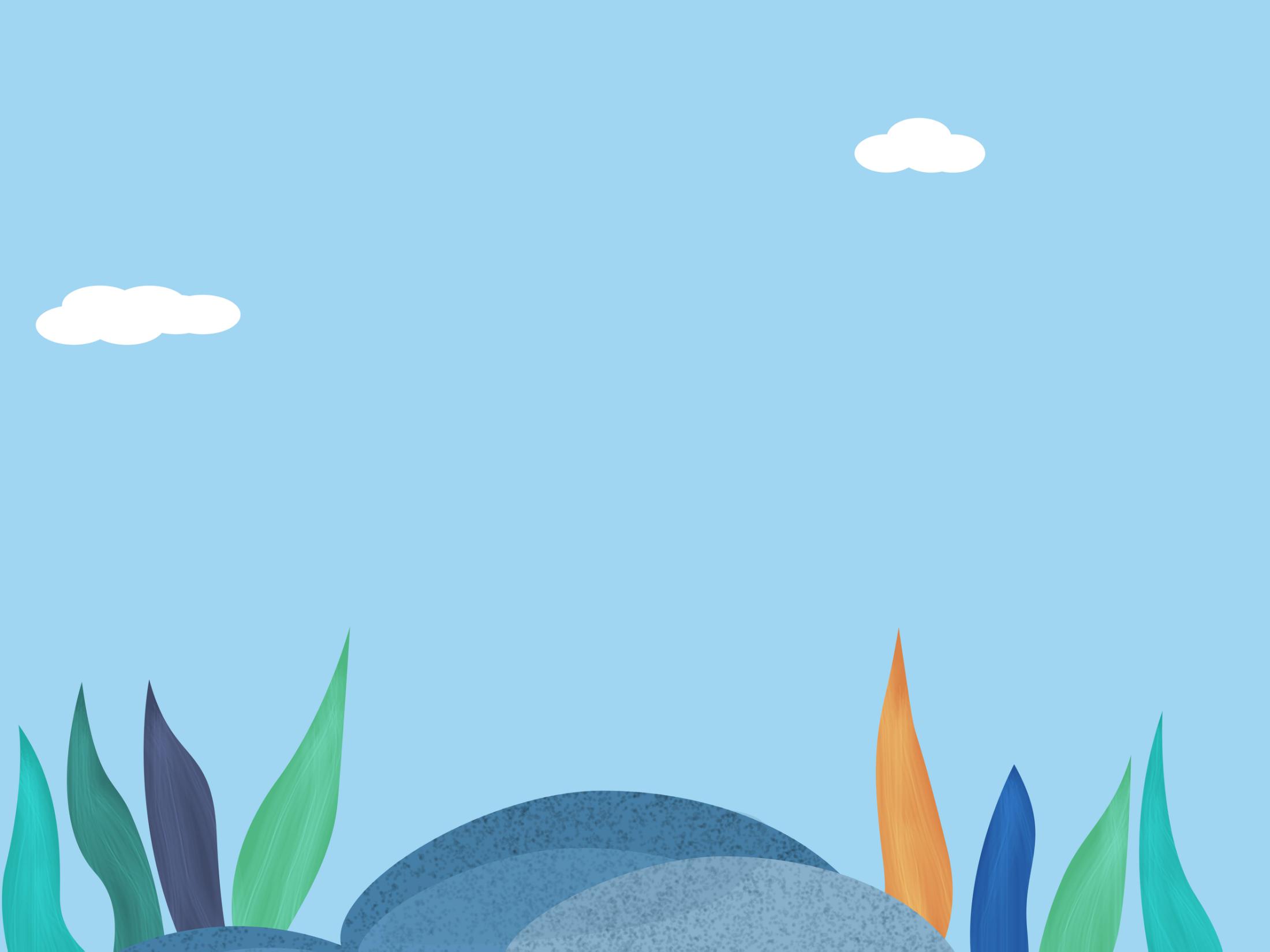 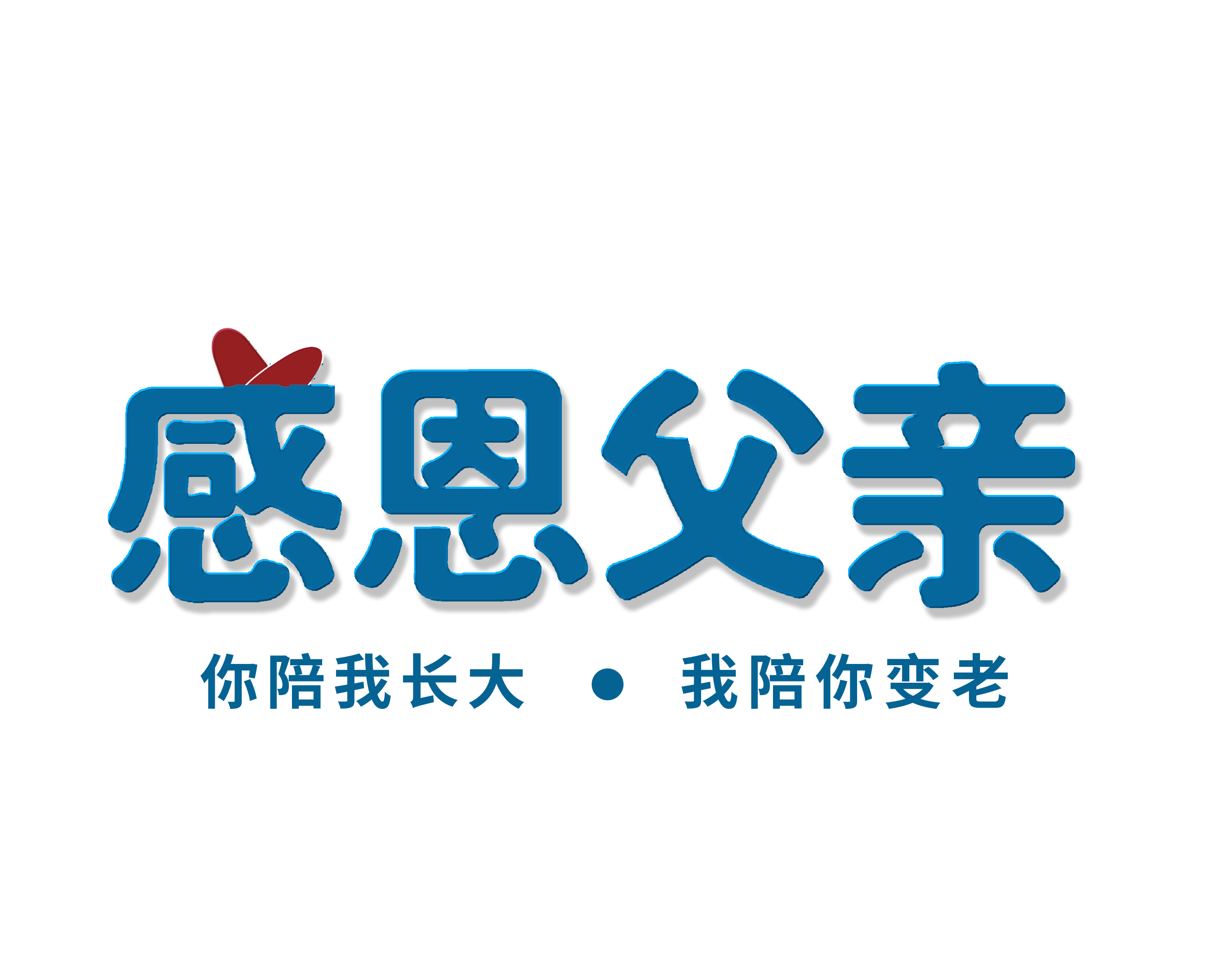 You can simply impress your audience and add a unique zing and appeal to your Presentations. Easy to change colors, photos and Text.
姓名：PPT818
日期：20XX.XX
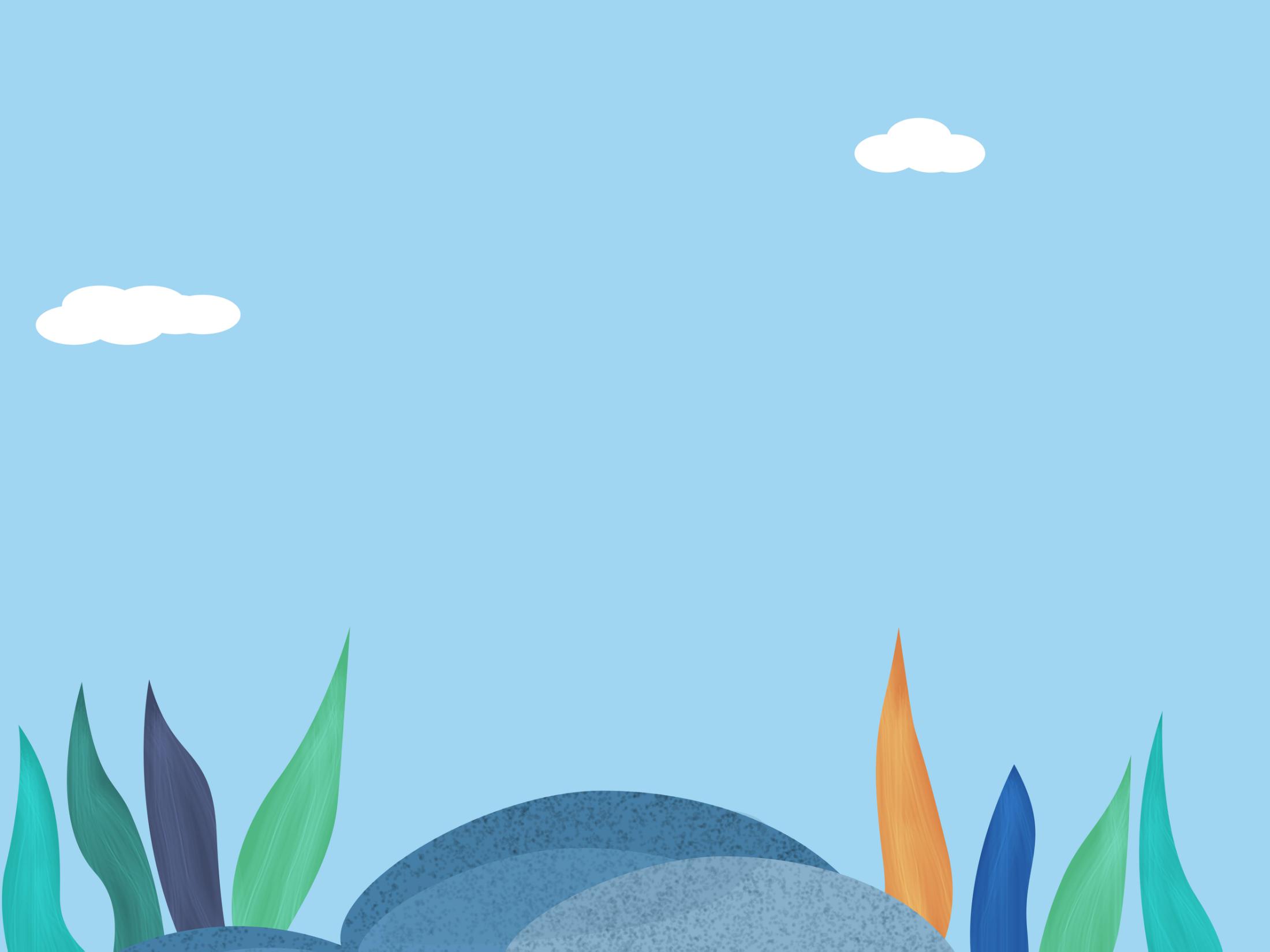 输入标题
输入标题
输入标题
输入标题
1
2
3
4
Lorem ipsum dolor sit amet, consectetur adipiscing elit
Lorem ipsum dolor sit amet, consectetur adipiscing elit
Lorem ipsum dolor sit amet, consectetur adipiscing elit
Lorem ipsum dolor sit amet, consectetur adipiscing elit
目  录
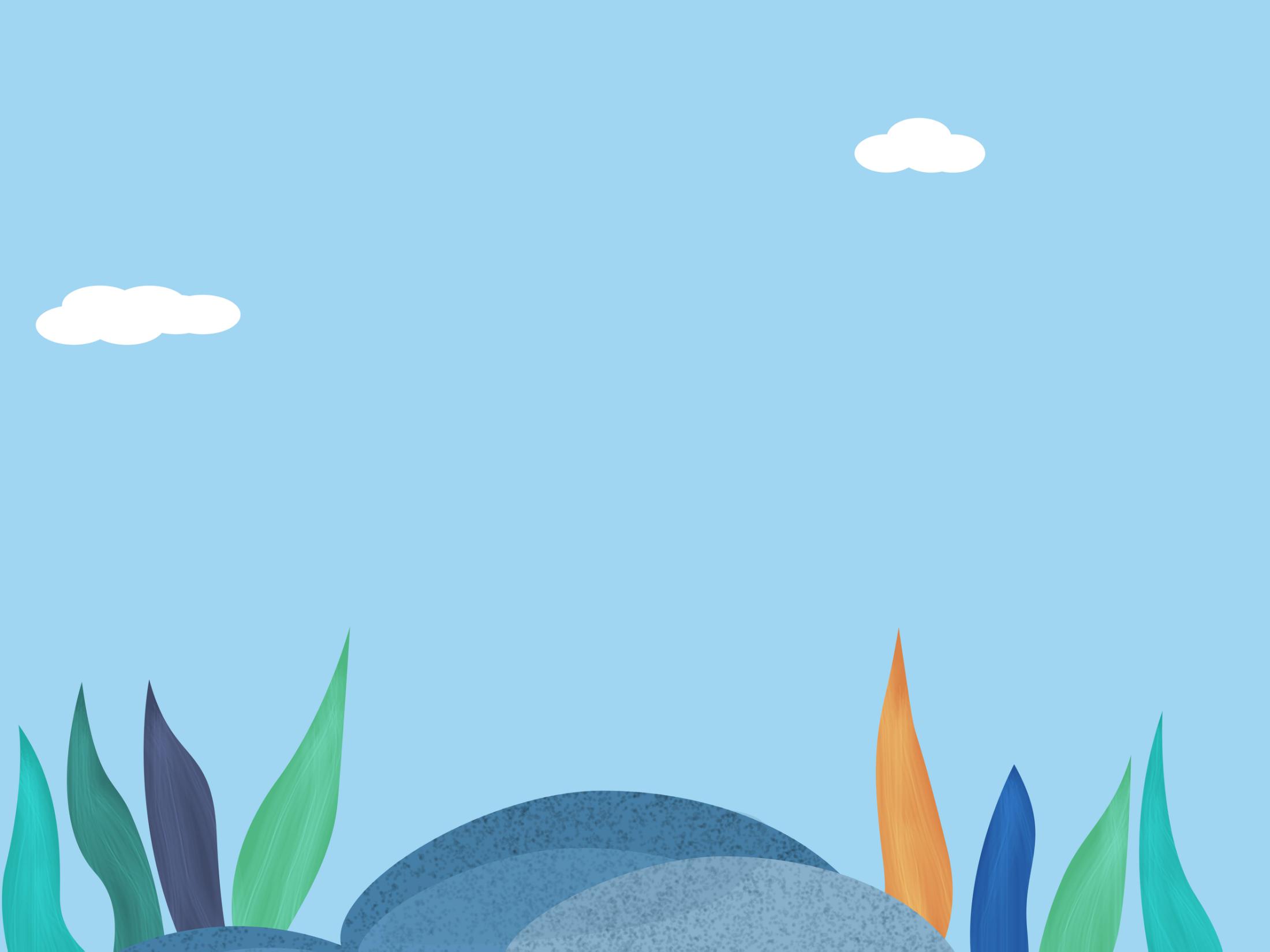 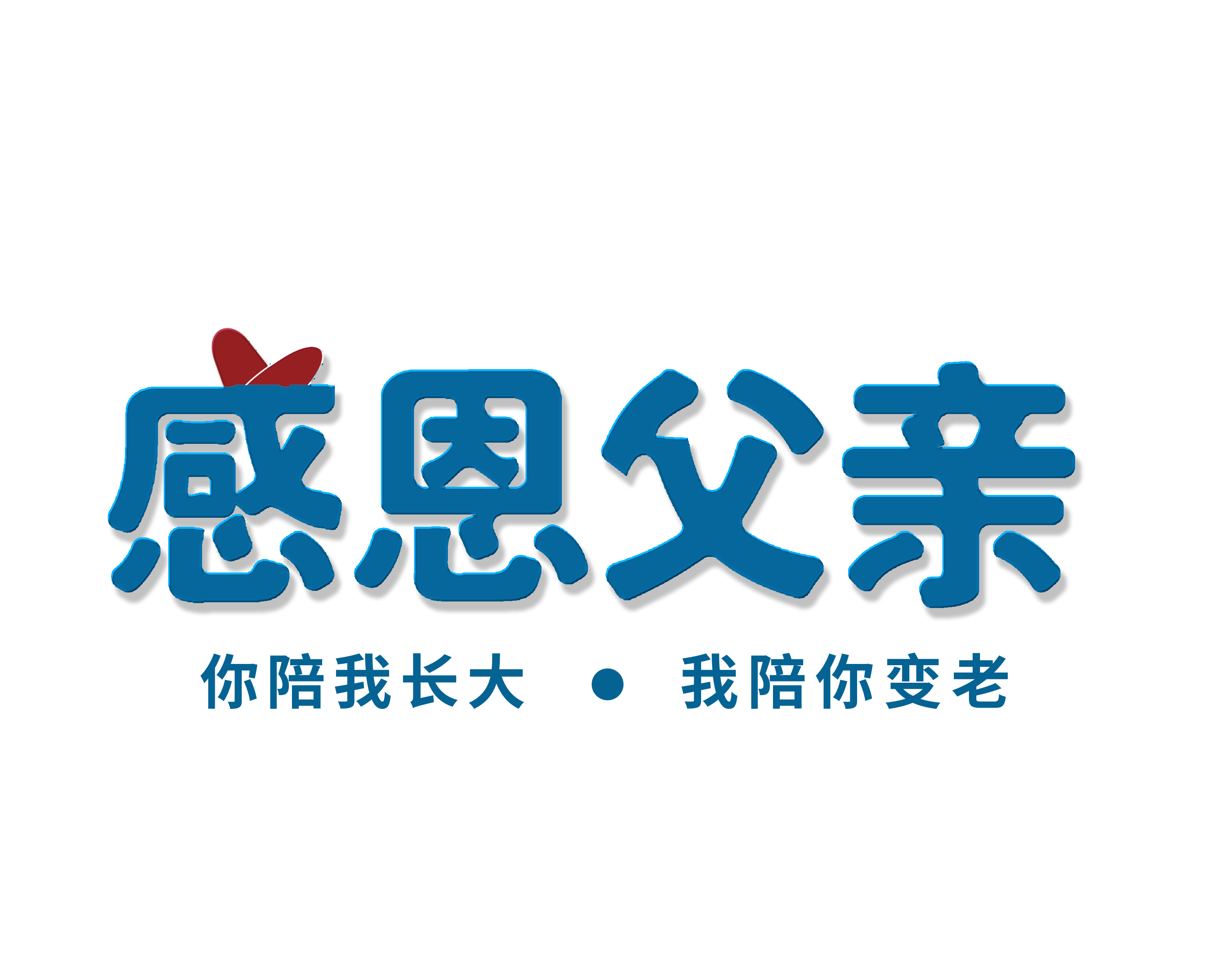 PART 01
输入标题内容
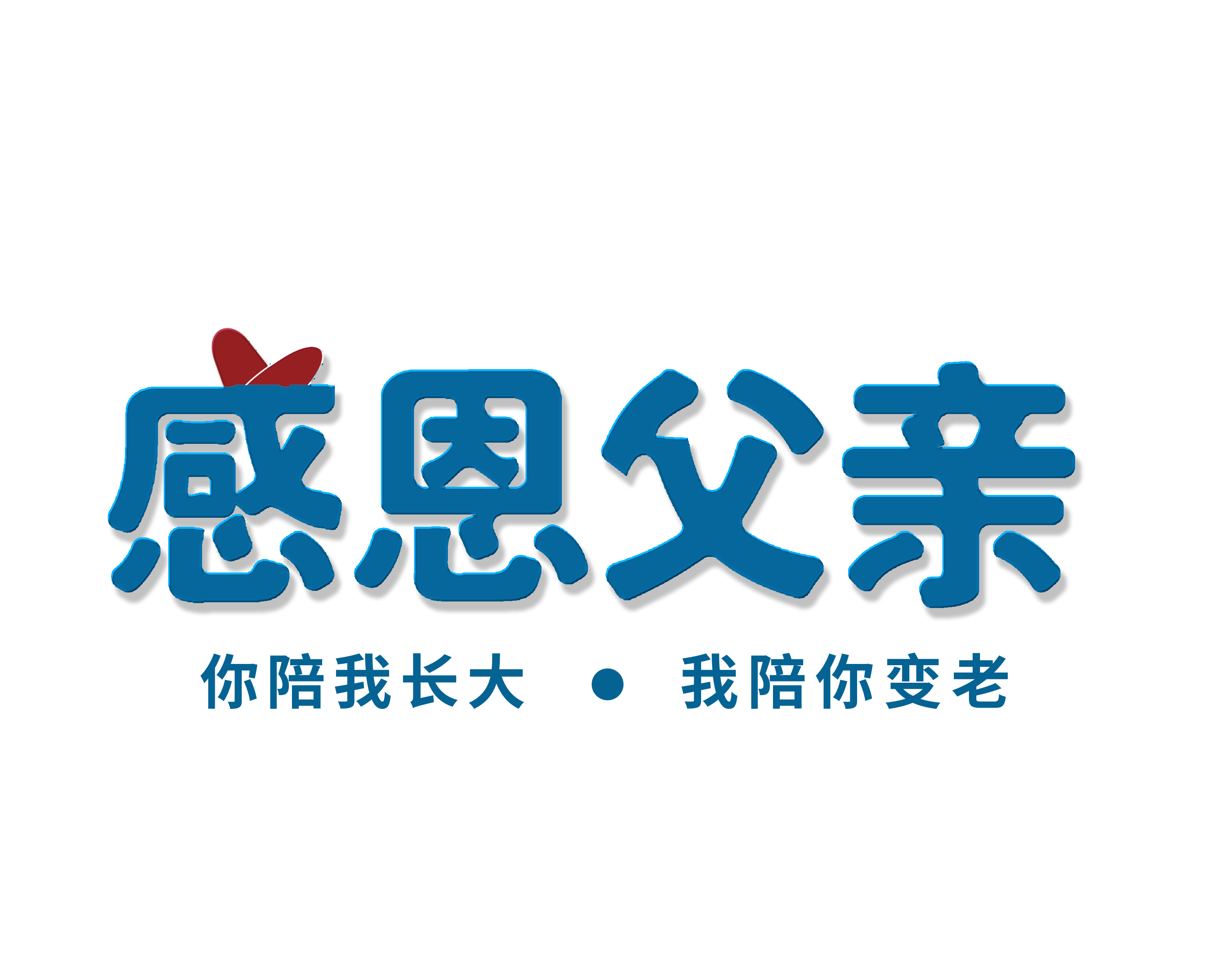 print the presentation and make it into a film to be used in a wider fieldprint the presentation to be wider field
输入内容你的标题
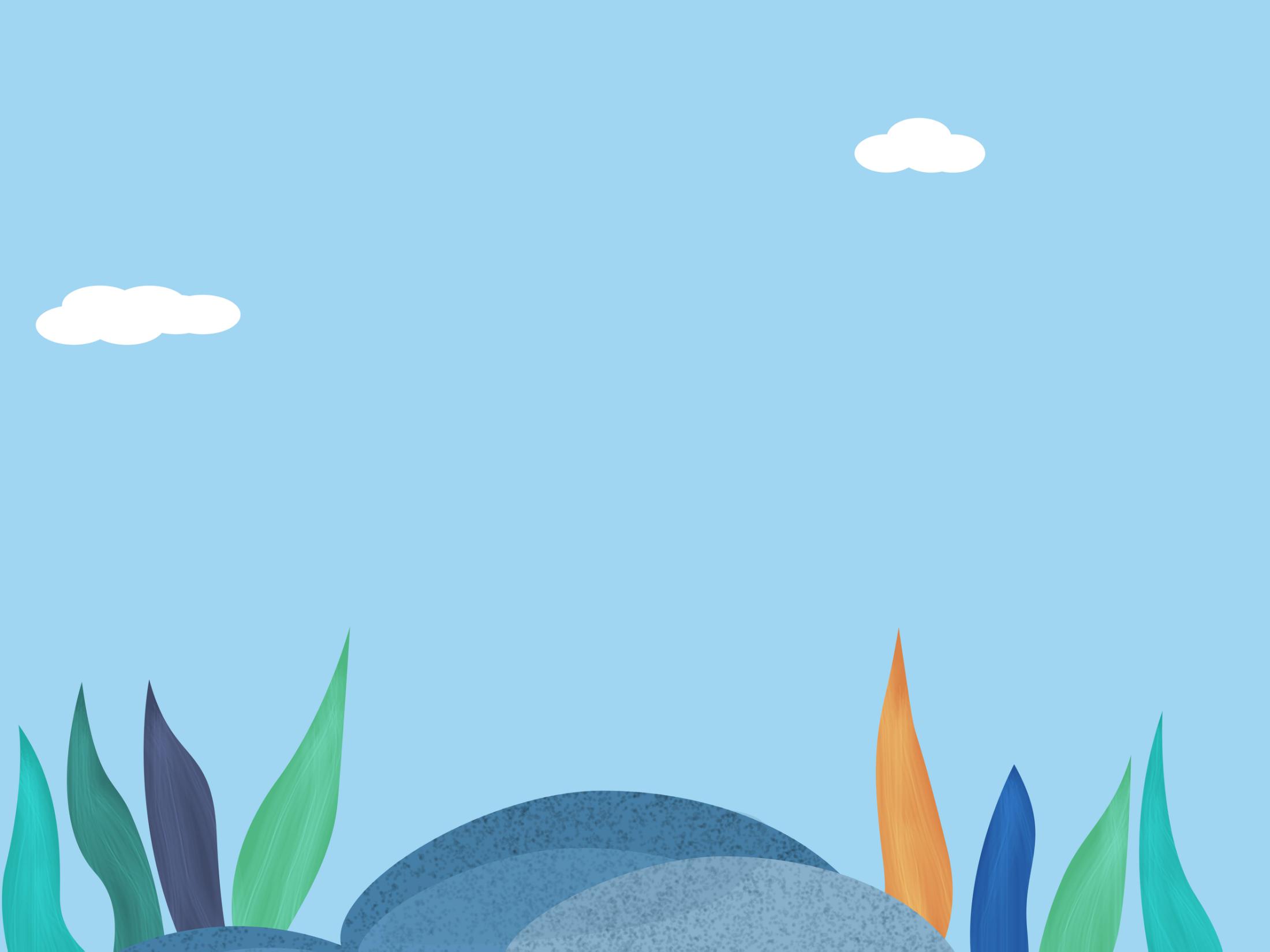 print the presentation and make it into a film to be
输入标题
输入标题
输入标题
输入标题
02
04
01
03
单击此处添加标题单击此处添加标题单击此处添加标题单击此处添加标题单击此处添加
单击此处添加标题单击此处添加标题单击此处添加标题单击此处添加标题单击此处添加
单击此处添加标题单击此处添加标题单击此处添击此处添加标题单击此处添加标题单击
单击此处添加标题单击此处添加标题单击此处添单击此处添加标题单击此处添加标题单击
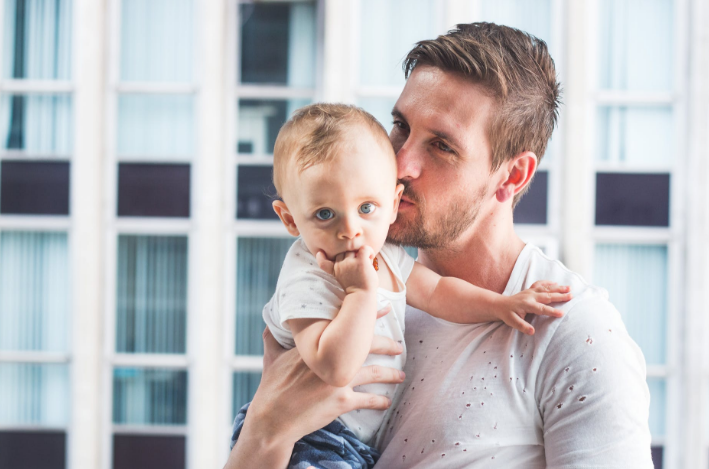 输入内容你的标题
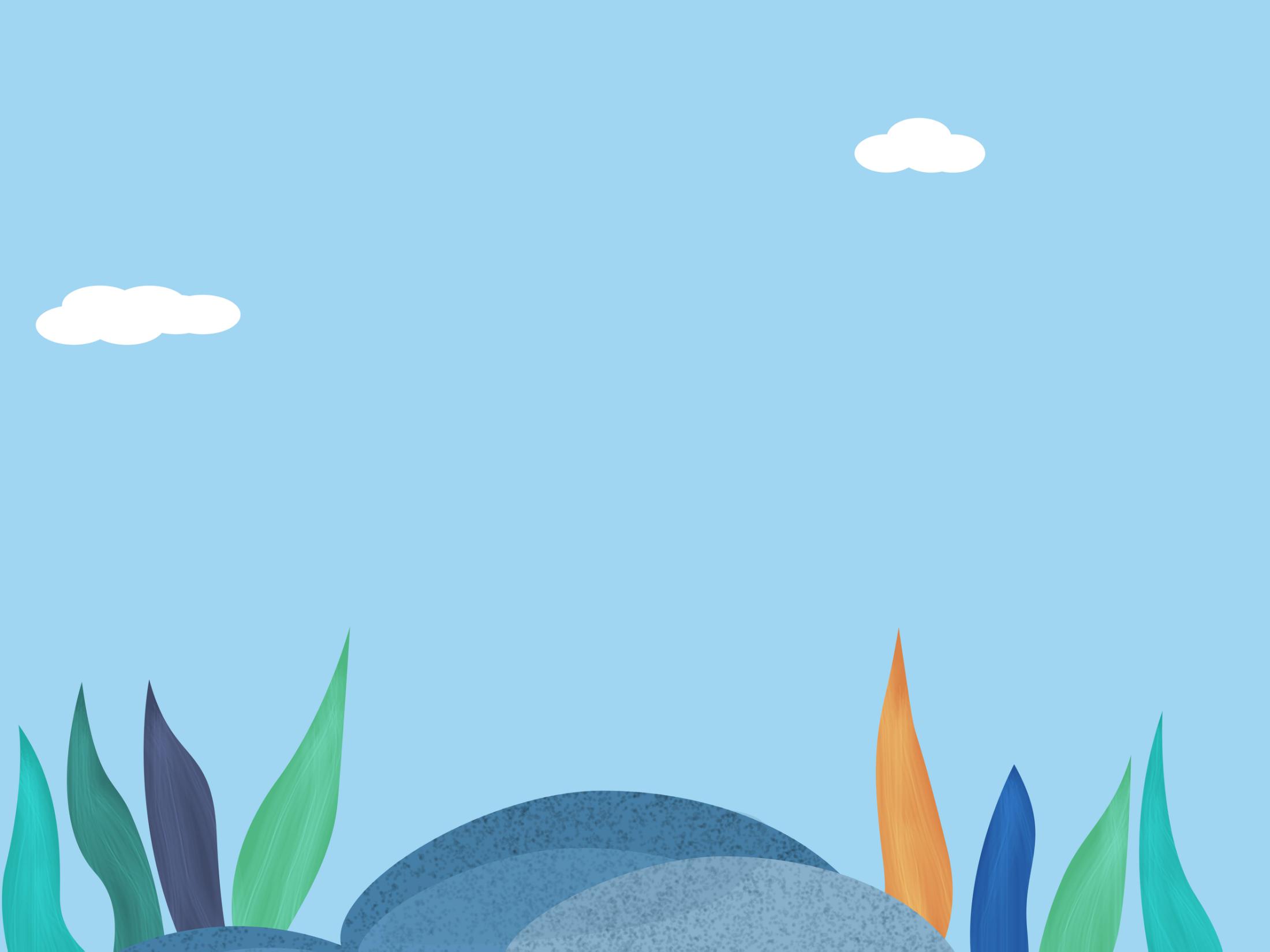 print the presentation and make it into a film to be
您的内容打在这里，或者通过复制您的文本后，在此框中选择粘贴，并选择只保留文字。
您的内容打在这里，或者通过复制您的文本后，在此框中选择粘贴，并选择只保留文字。
您的内容打在这里，或者通过复制您的文本后，在此框中选择粘贴，并选择只保留文字。
您的内容打在这里，或者通过复制您的文本后，在此框中选择粘贴，并选择只保留文字。
填写大标题
02填写标题
03填写标题
01填写标题
04填写标题
输入内容你的标题
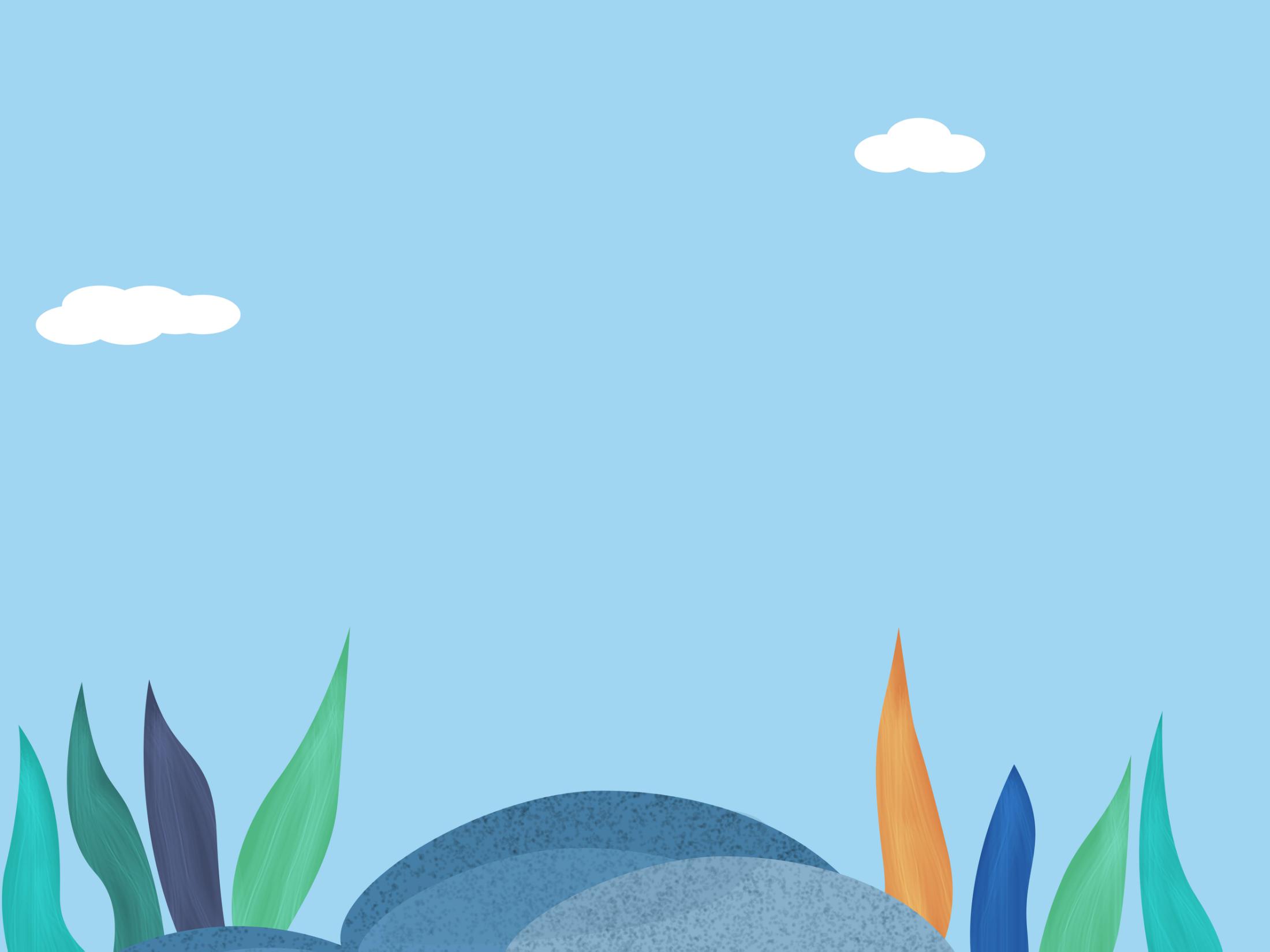 print the presentation and make it into a film to be
标题文字
标题文字
标题文字
单击此处可添加文本单击此处可添加文本
单击此处可添加文本单击此处可添加文本
单击此处可添加文本单击此处可添加文本
标题文字内容
请输入内容请输入文字内容请输入内容请输入文字内容请输入内容请输入文字内容请输入内容请输入文字内容请输入内容请输入文字内容请输入内容请输入文字内容请输入内容请输入文字内容请输入内容请
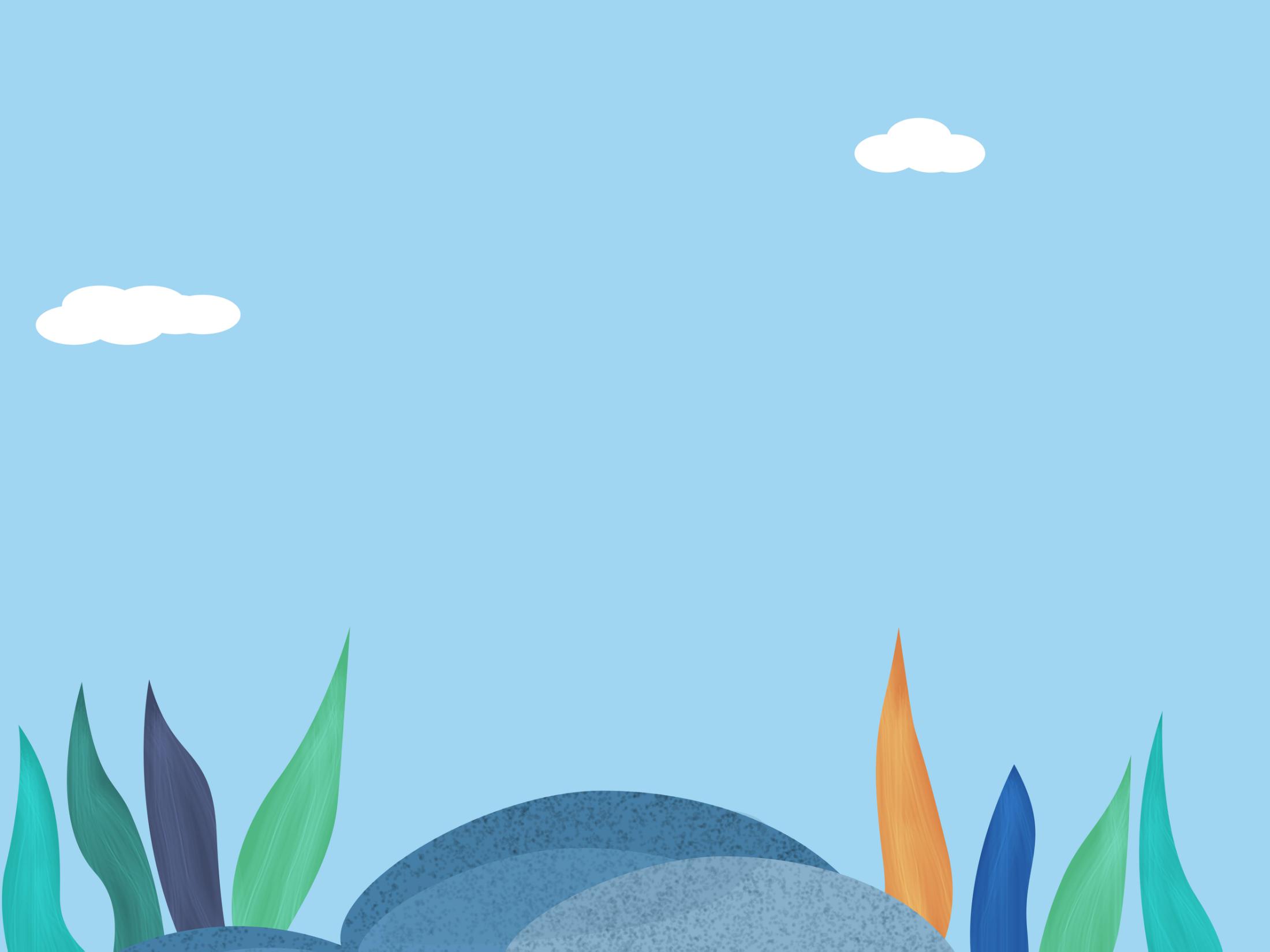 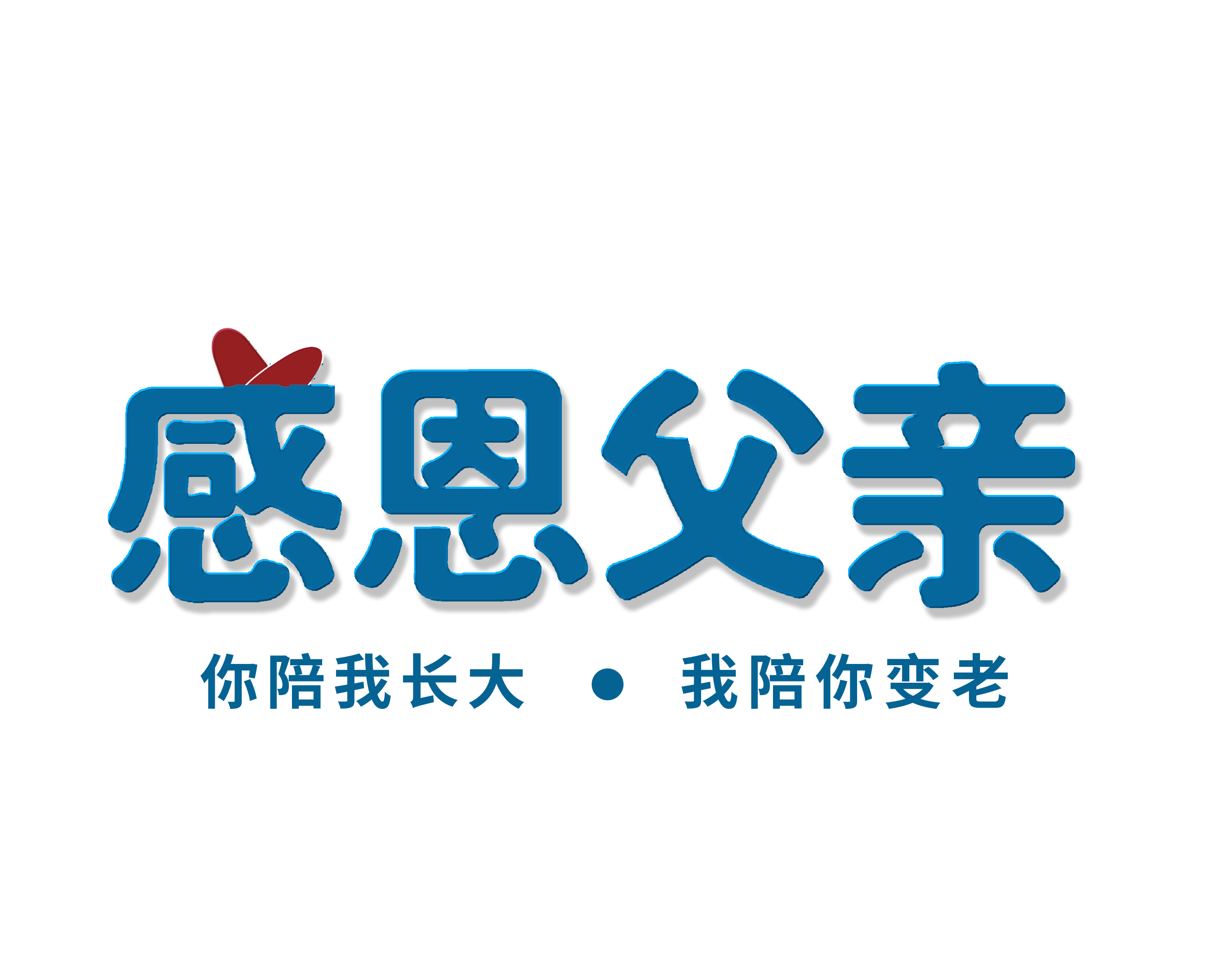 PART 02
输入标题内容
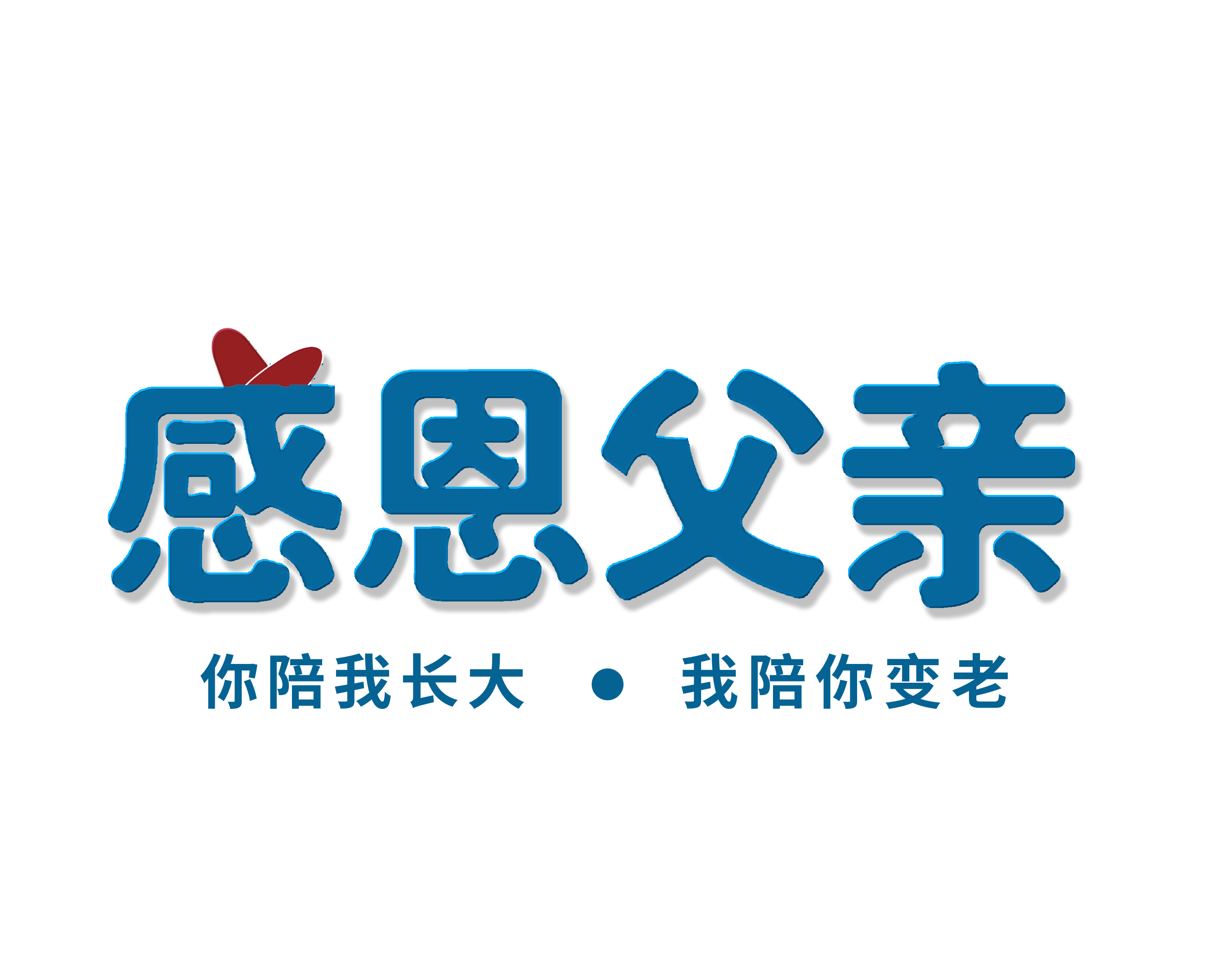 print the presentation and make it into a film to be used in a wider fieldprint the presentation to be wider field
输入内容你的标题
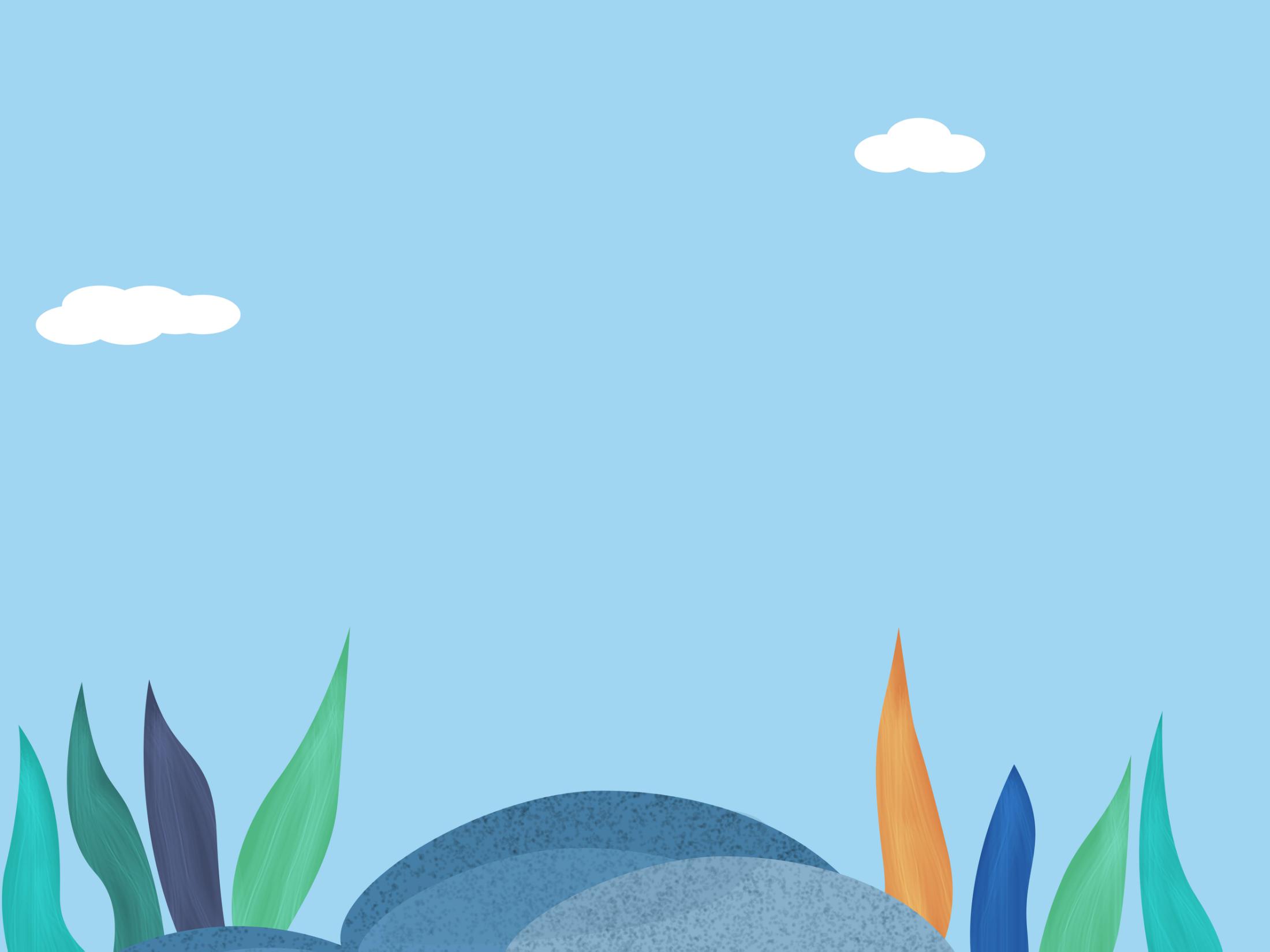 print the presentation and make it into a film to be
单击添加标题
您的内容打在这里，或者通过复制您的文本后，在此框中选择粘贴，并选择只保留文字。
单击添加标题
您的内容打在这里，或者通过复制您的文本后，在此框中选择粘贴，并选择只保留文字。
输入内容你的标题
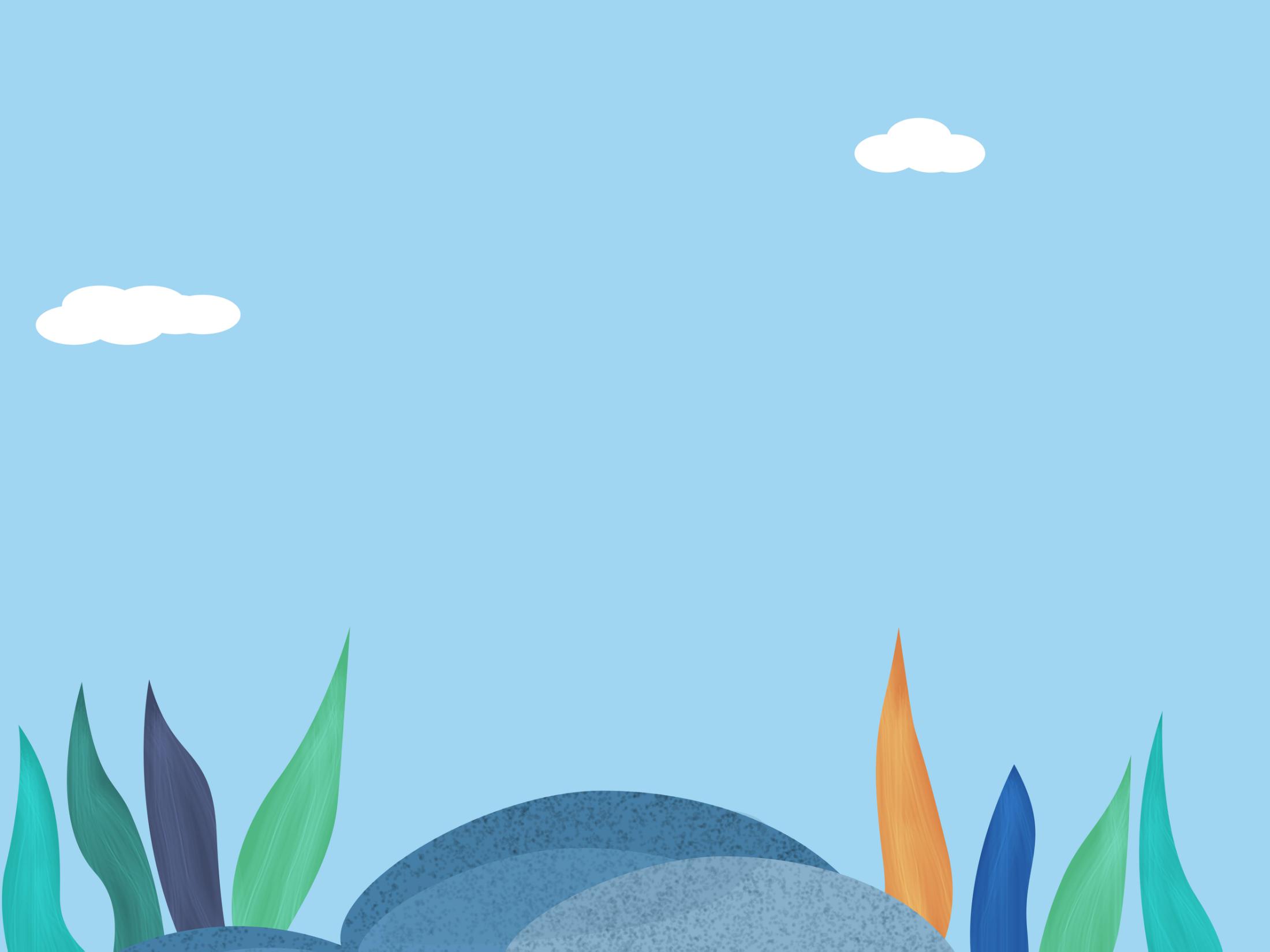 print the presentation and make it into a film to be
输入标题
输入标题
您的内容打在这里，或者通过复制您的文本后，在此框中选择粘贴，并选择只保留文字。
您的内容打在这里，或者通过复制您的文本后，在此框中选择粘贴，并选择只保留文字。
输入标题
输入标题
您的内容打在这里，或者通过复制您的文本后，在此框中选择粘贴，并选择只保留文字。
您的内容打在这里，或者通过复制您的文本后，在此框中选择粘贴，并选择只保留文字。
输入标题
输入标题
您的内容打在这里，或者通过复制您的文本后，在此框中选择粘贴，并选择只保留文字。
您的内容打在这里，或者通过复制您的文本后，在此框中选择粘贴，并选择只保留文字。
输入内容你的标题
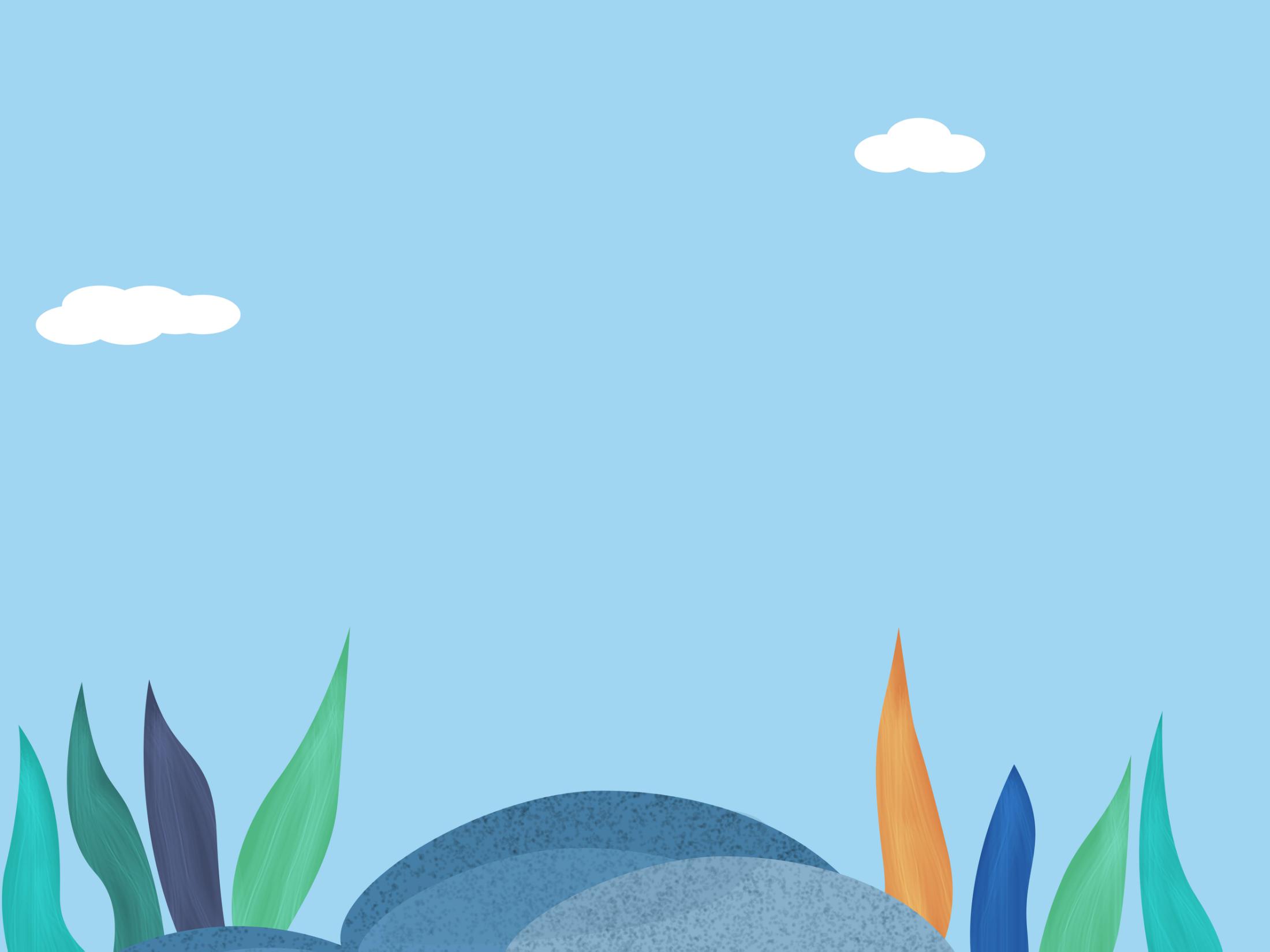 print the presentation and make it into a film to be
单击编辑标题
A
单击此处可编辑内容，根据您的需要自由拉伸文本框大小
单击编辑标题
B
单击此处可编辑内容，根据您的需要自由拉伸文本框大小
单击编辑标题
C
单击此处可编辑内容，根据您的需要自由拉伸文本框大小
单击编辑标题
D
单击此处可编辑内容，根据您的需要自由拉伸文本框大小
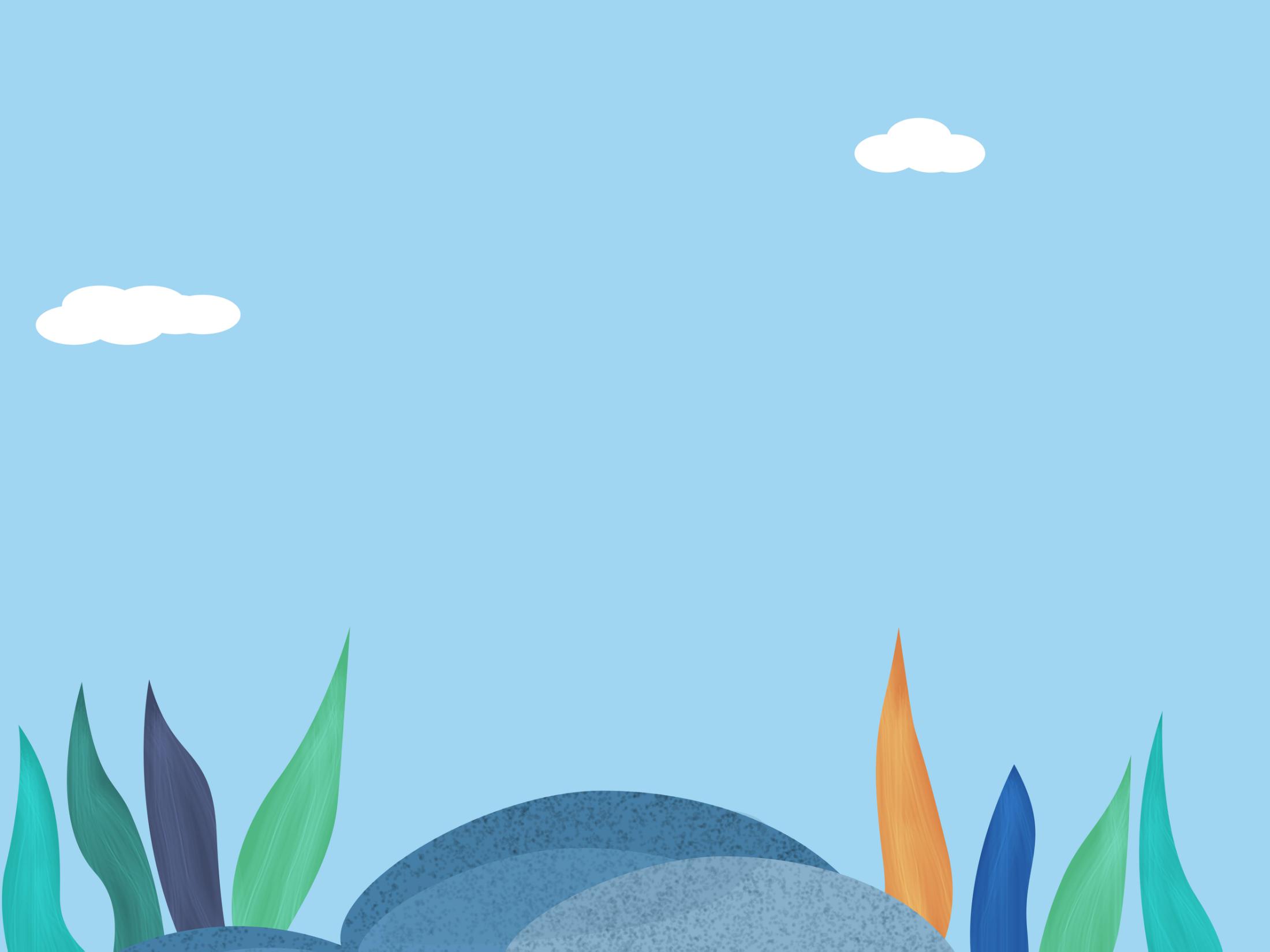 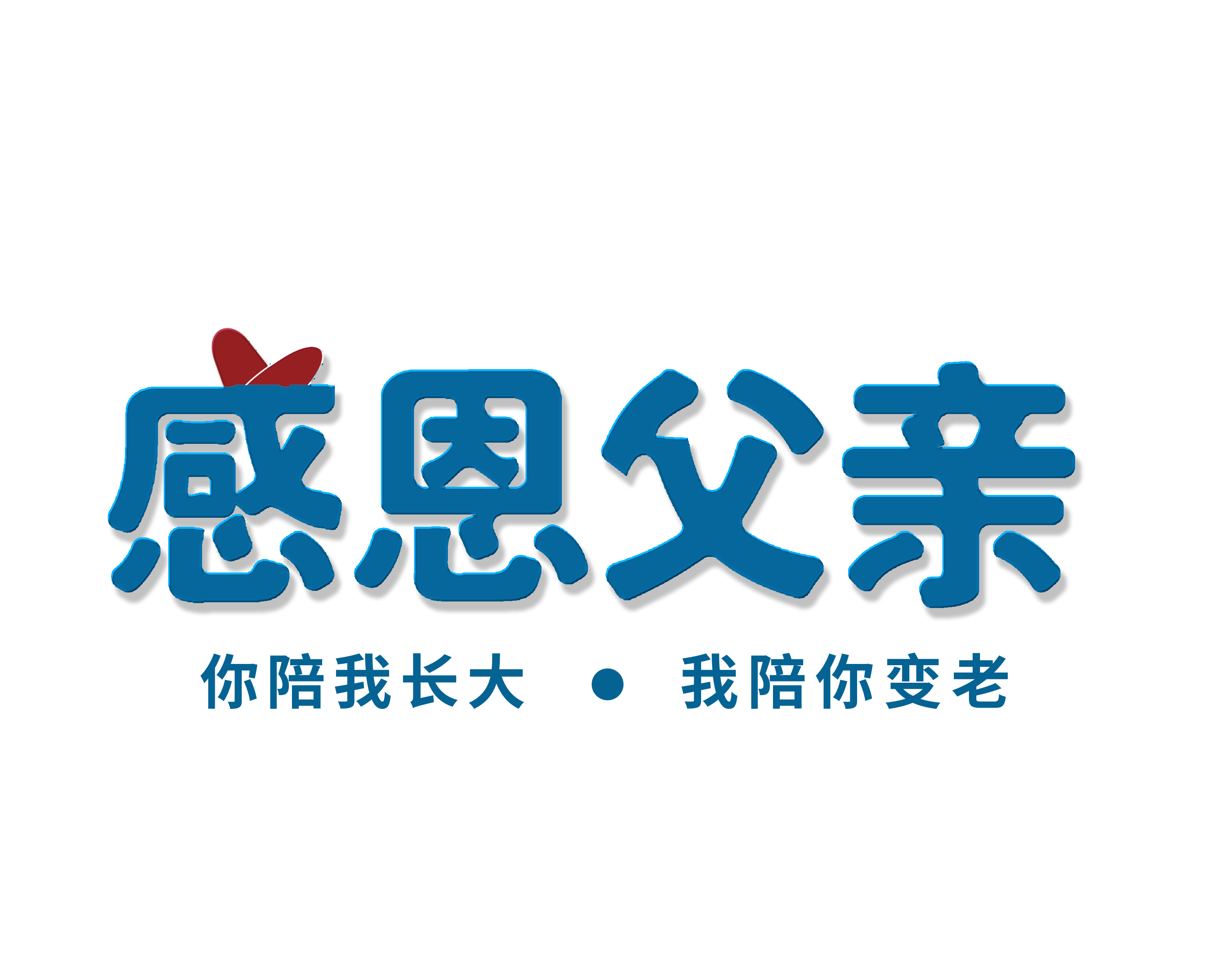 PART 03
输入标题内容
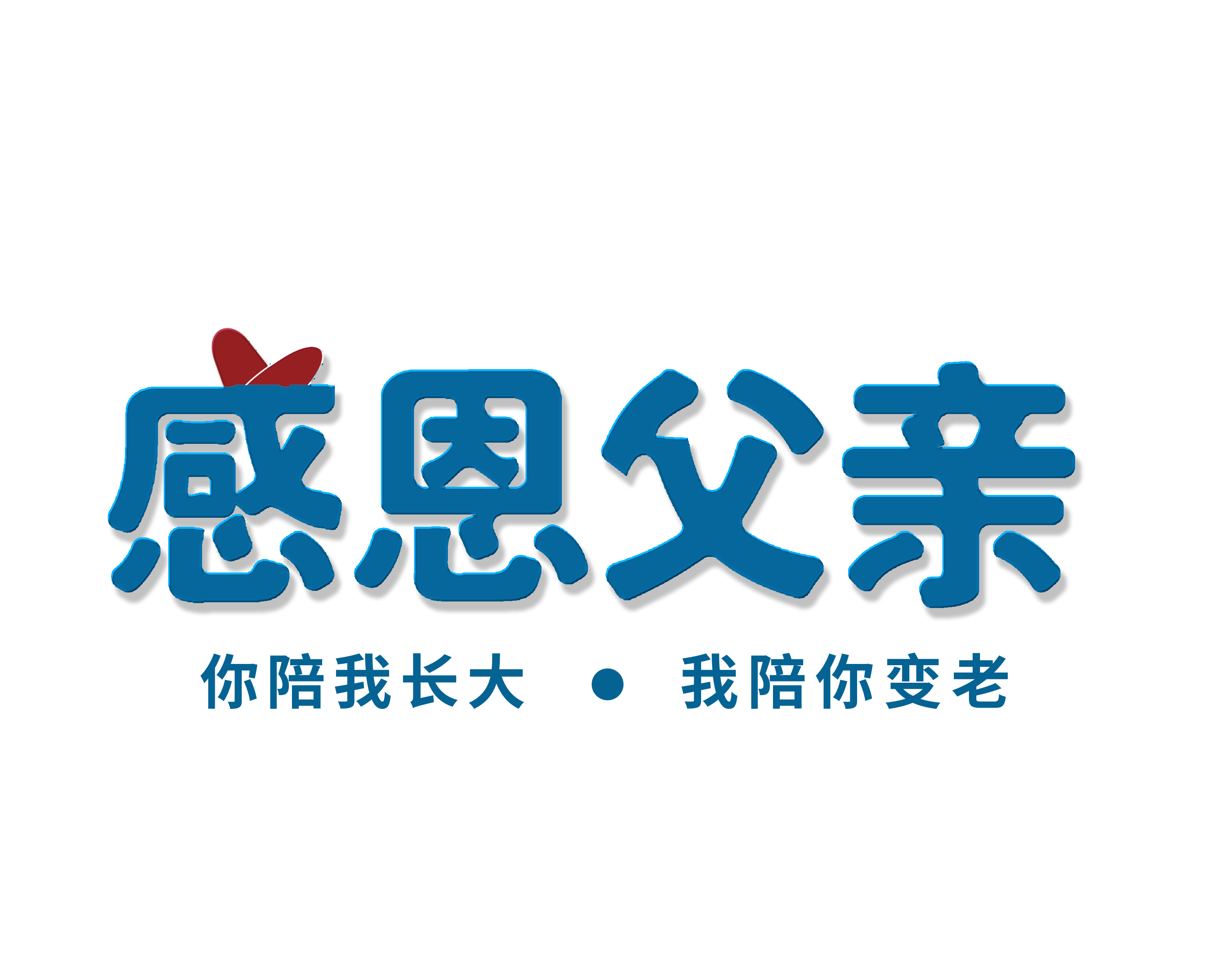 print the presentation and make it into a film to be used in a wider fieldprint the presentation to be wider field
输入内容你的标题
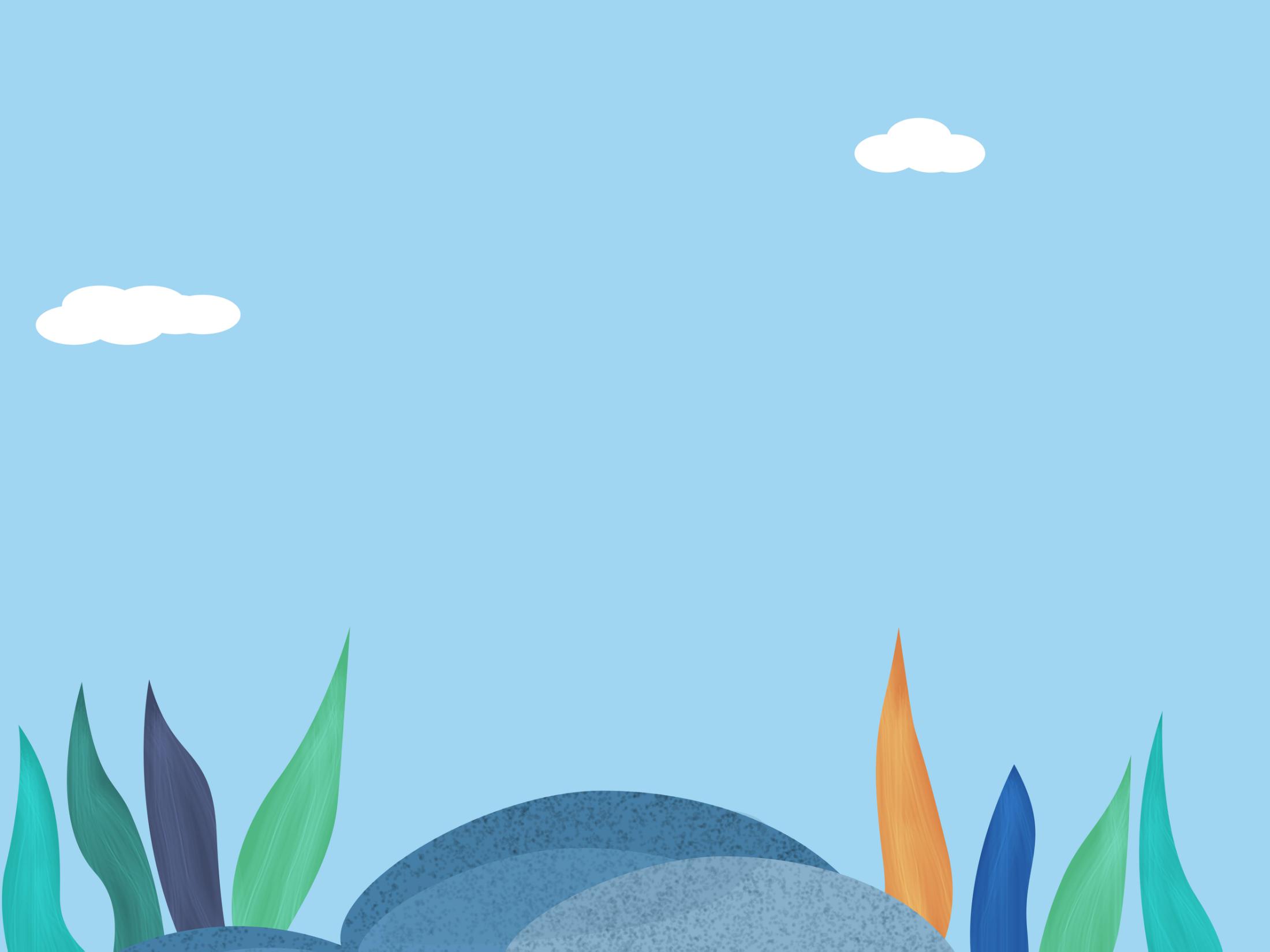 print the presentation and make it into a film to be
标题文字添加
标题文字添加
标题文字添加
标题文字添加
单击此处可编辑内容，根据您的需要自由拉伸文本框大小单击此处可编辑内容，根据您的需要自由拉伸文本框大小
单击此处可编辑内容，根据您的需要自由拉伸文本框大小单击此处可编辑内容，根据您的需要自由拉伸文本框大小
单击此处可编辑内容，根据您的需要自由拉伸文本框大小单击此处可编辑内容，根据您的需要自由拉伸文本框大小
单击此处可编辑内容，根据您的需要自由拉伸文本框大小单击此处可编辑内容，根据您的需要自由拉伸文本框大小
输入内容你的标题
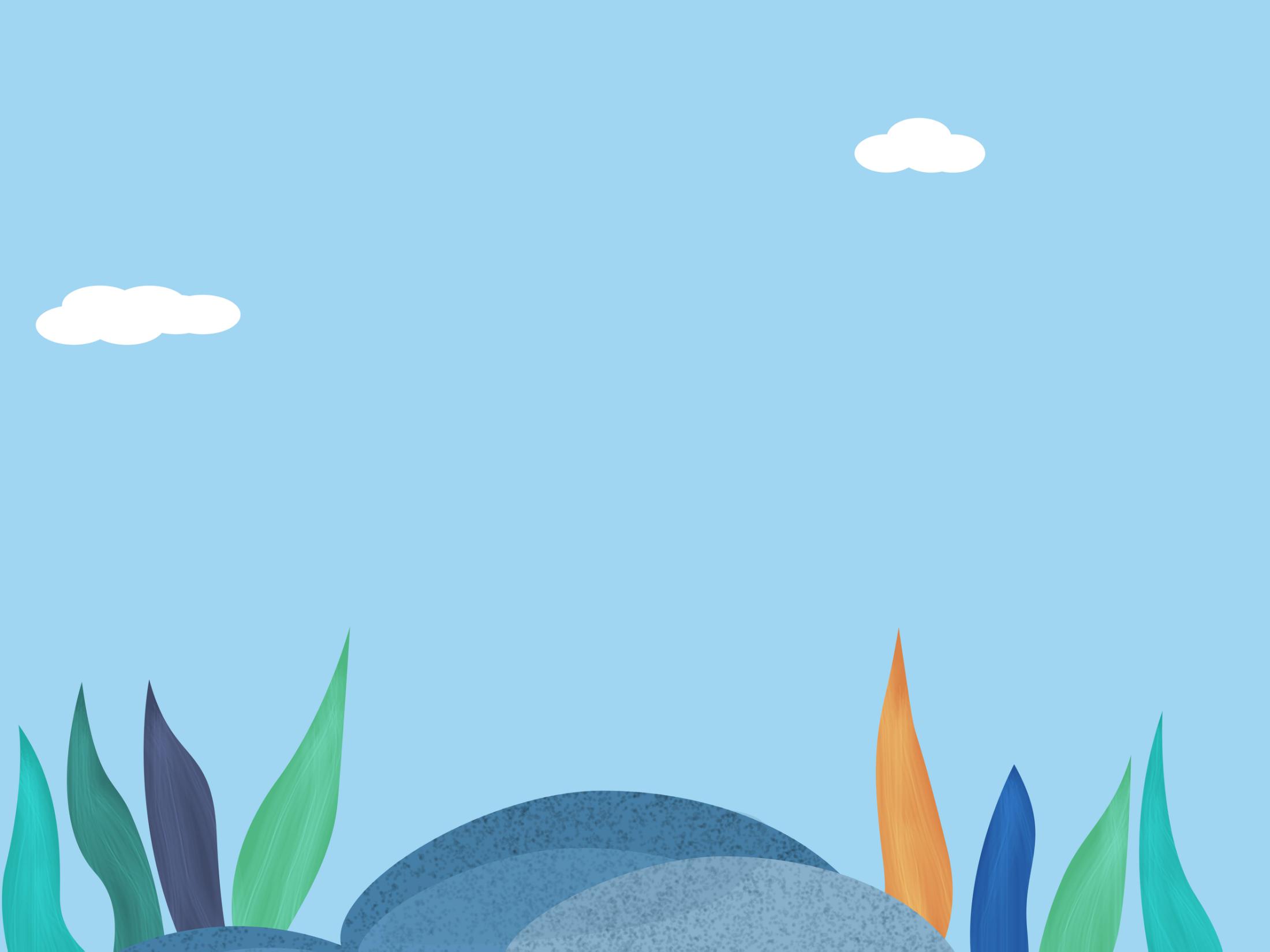 print the presentation and make it into a film to be
添加小标题
添加小标题
添加小标题
添加小标题
添加小标题
点击输入简要文字内容，概括精炼言简意赅的说明分项内容。点击输入简要文字内容，概括精炼言简意赅的说明分项内容。
点击输入简要文字内容，概括精炼言简意赅的说明分项内容。点击输入简要文字内容，概括精炼言简意赅的说明分项内容。
点击输入简要文字内容，概括精炼言简意赅的说明分项内容。点击输入简要文字内容，概括精炼言简意赅的说明分项内容。
点击输入简要文字内容，概括精炼言简意赅的说明分项内容。点击输入简要文字内容，概括精炼言简意赅的说明分项内容。
点击输入简要文字内容，概括精炼言简意赅的说明分项内容。点击输入简要文字内容，概括精炼言简意赅的说明分项内容。
输入内容你的标题
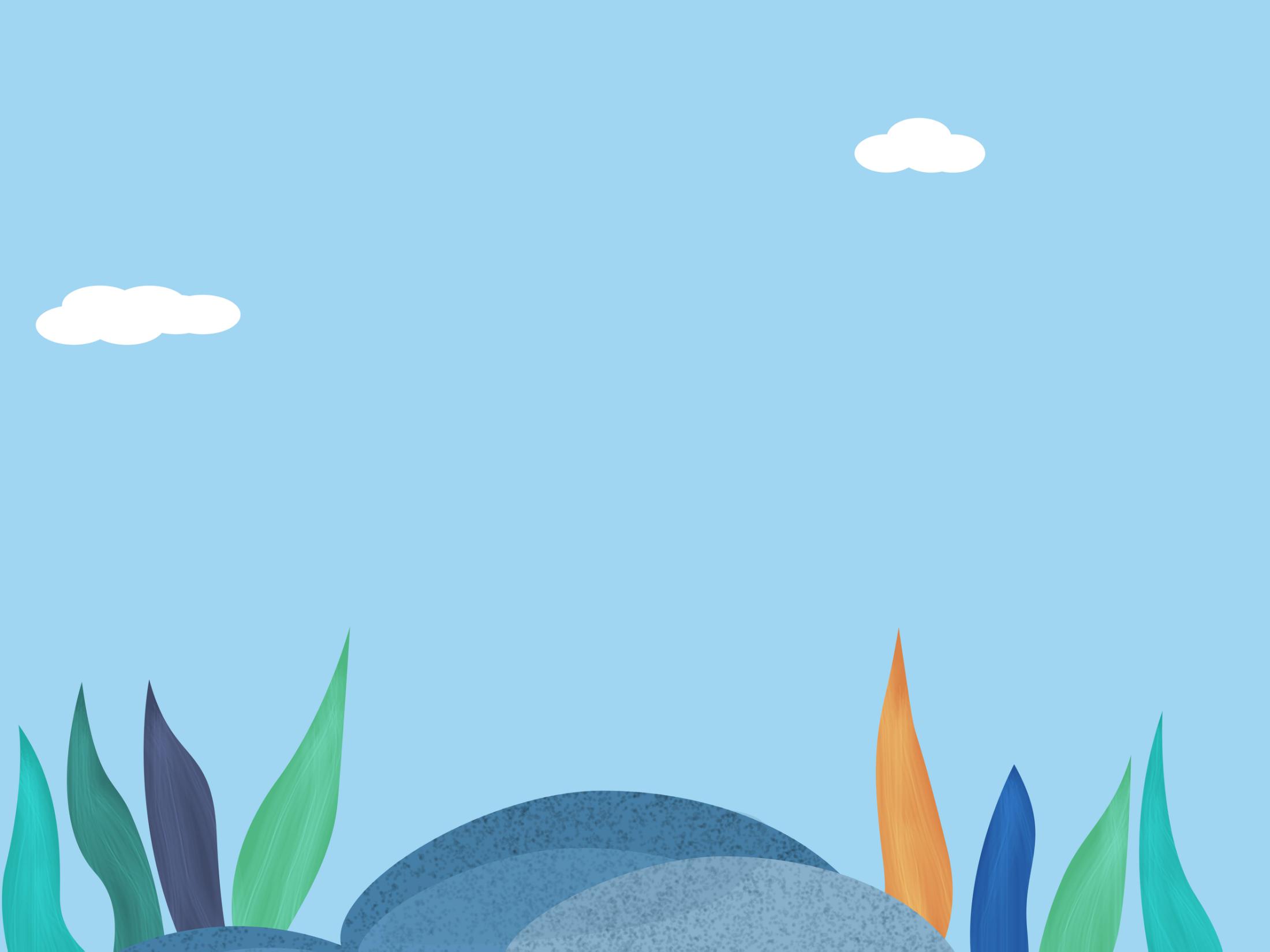 print the presentation and make it into a film to be
小标题
点击输入简要文字内容，概括精炼言简意赅的说明分项内容。
小标题
点击输入简要文字内容，概括精炼言简意赅的说明分项内容。
2017
2019
2020
2018
小标题
点击输入简要文字内容，概括精炼言简意赅的说明分项内容。
小标题
点击输入简要文字内容，概括精炼言简意赅的说明分项内容。
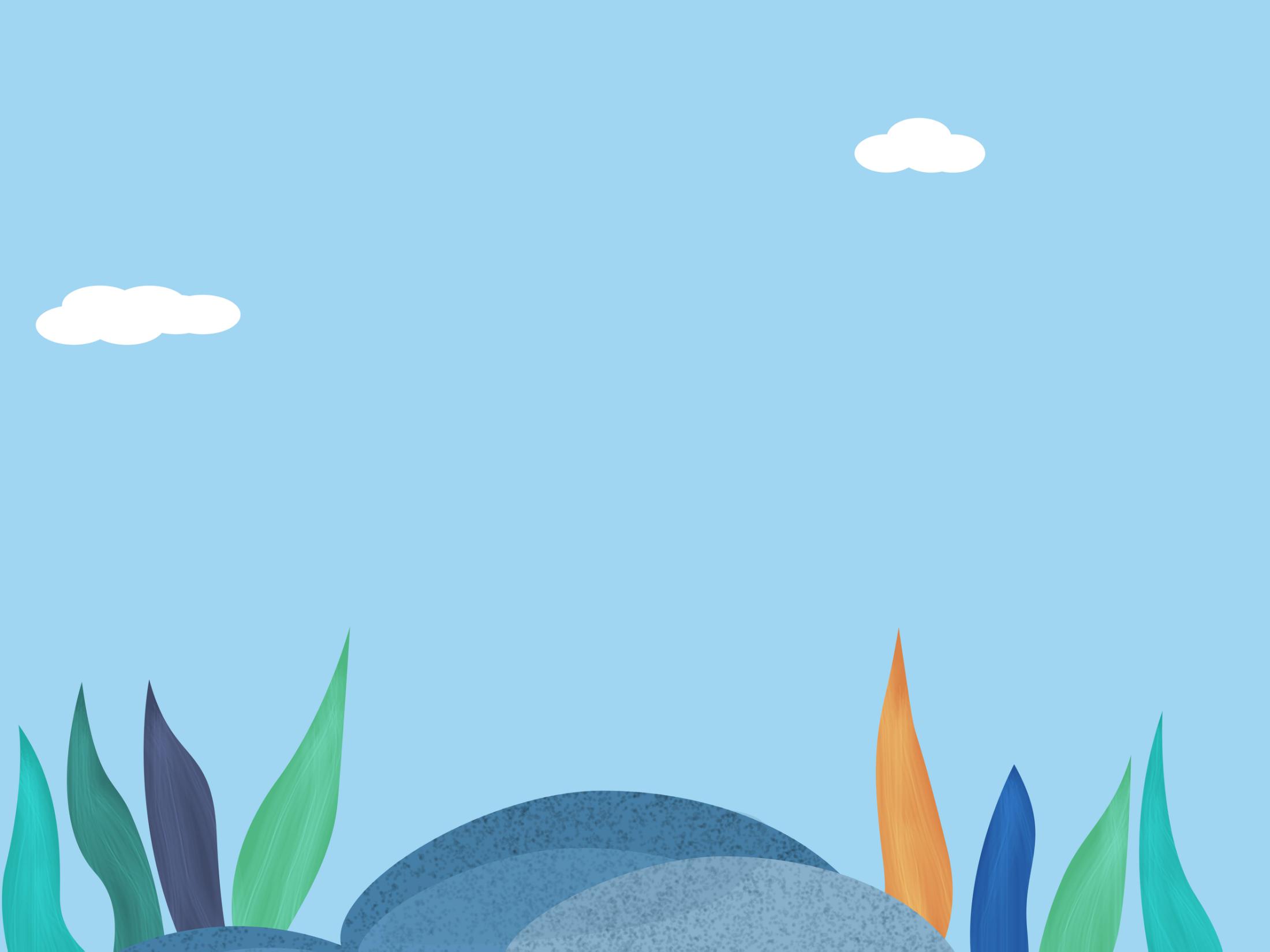 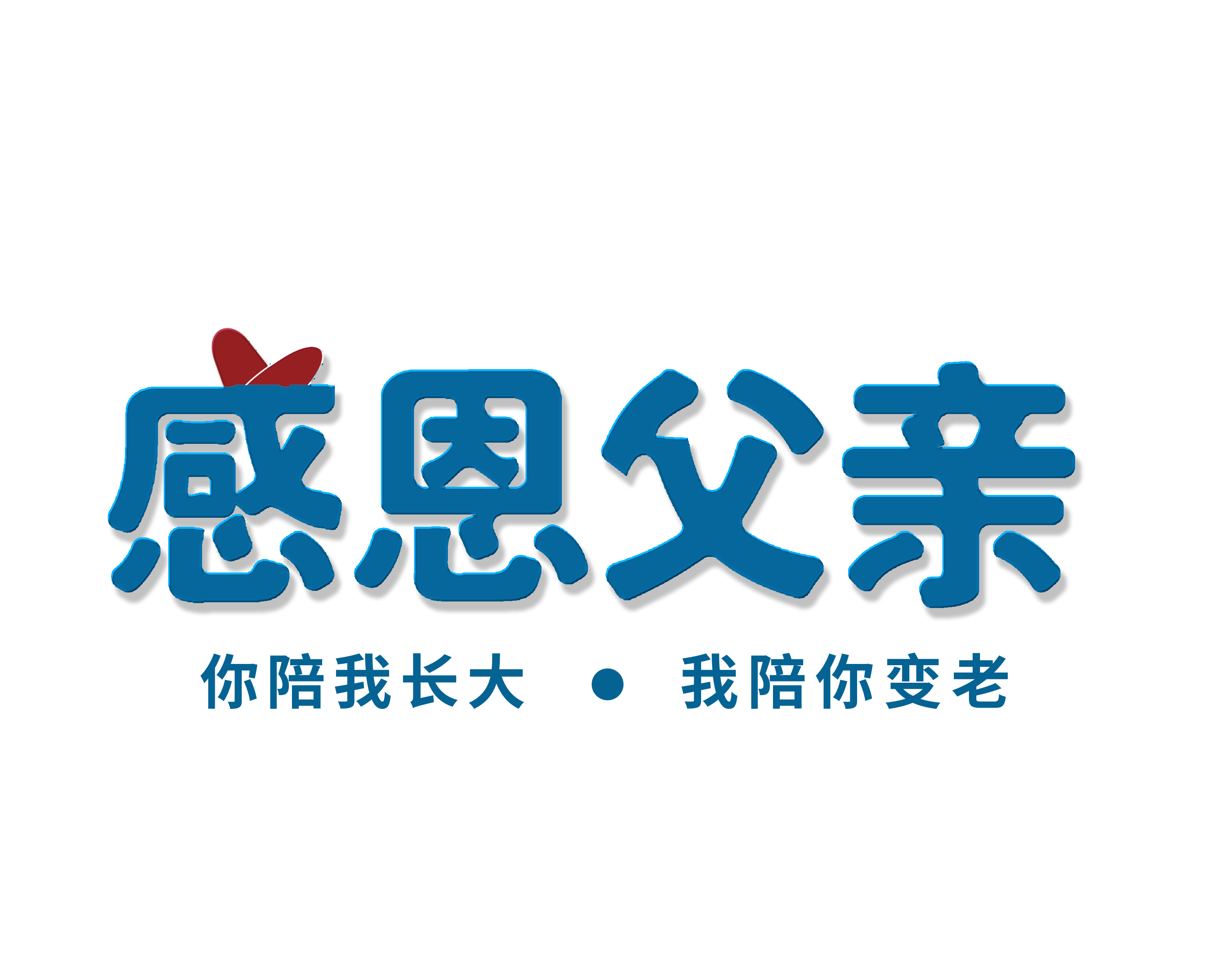 PART 04
输入标题内容
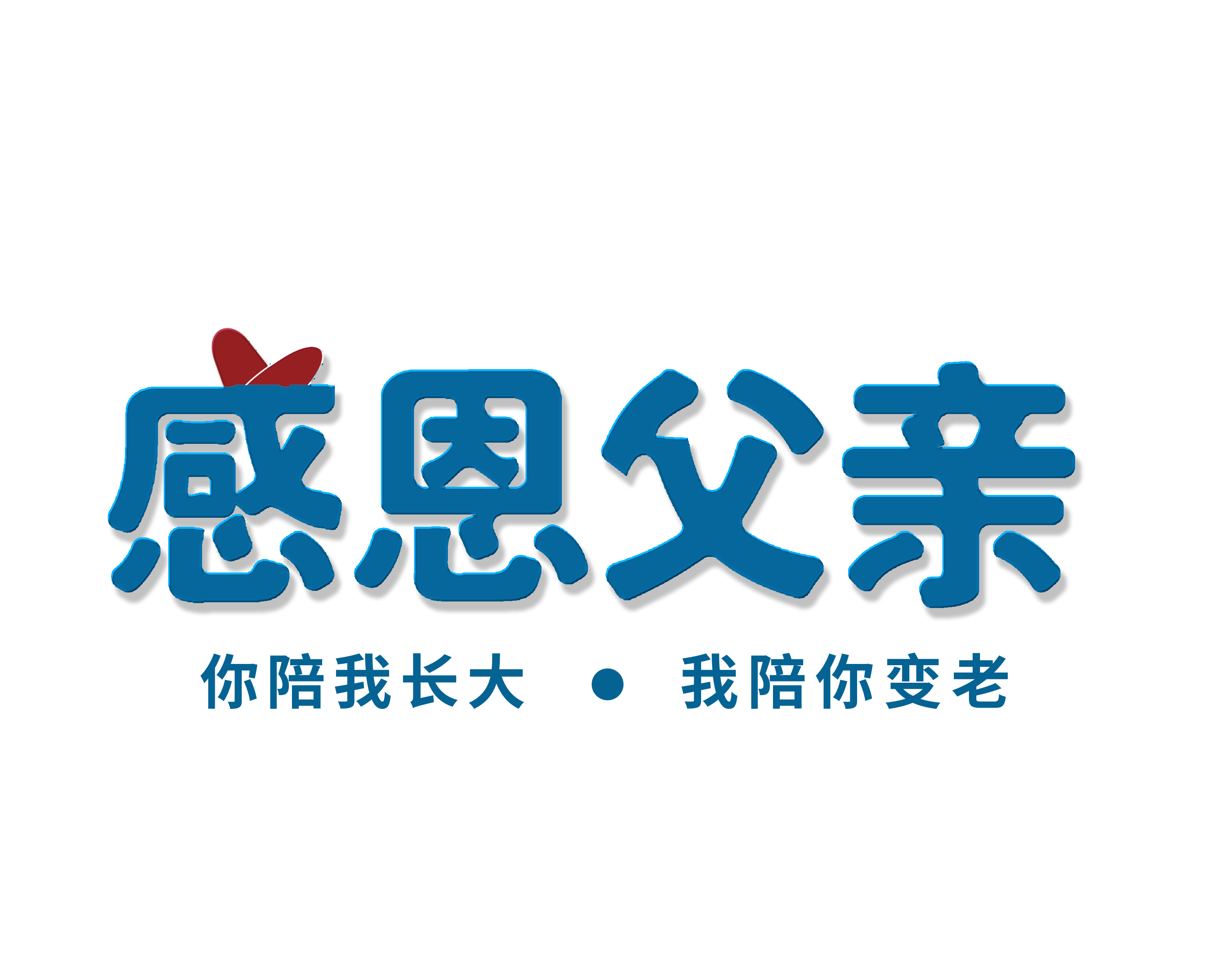 print the presentation and make it into a film to be used in a wider fieldprint the presentation to be wider field
输入内容你的标题
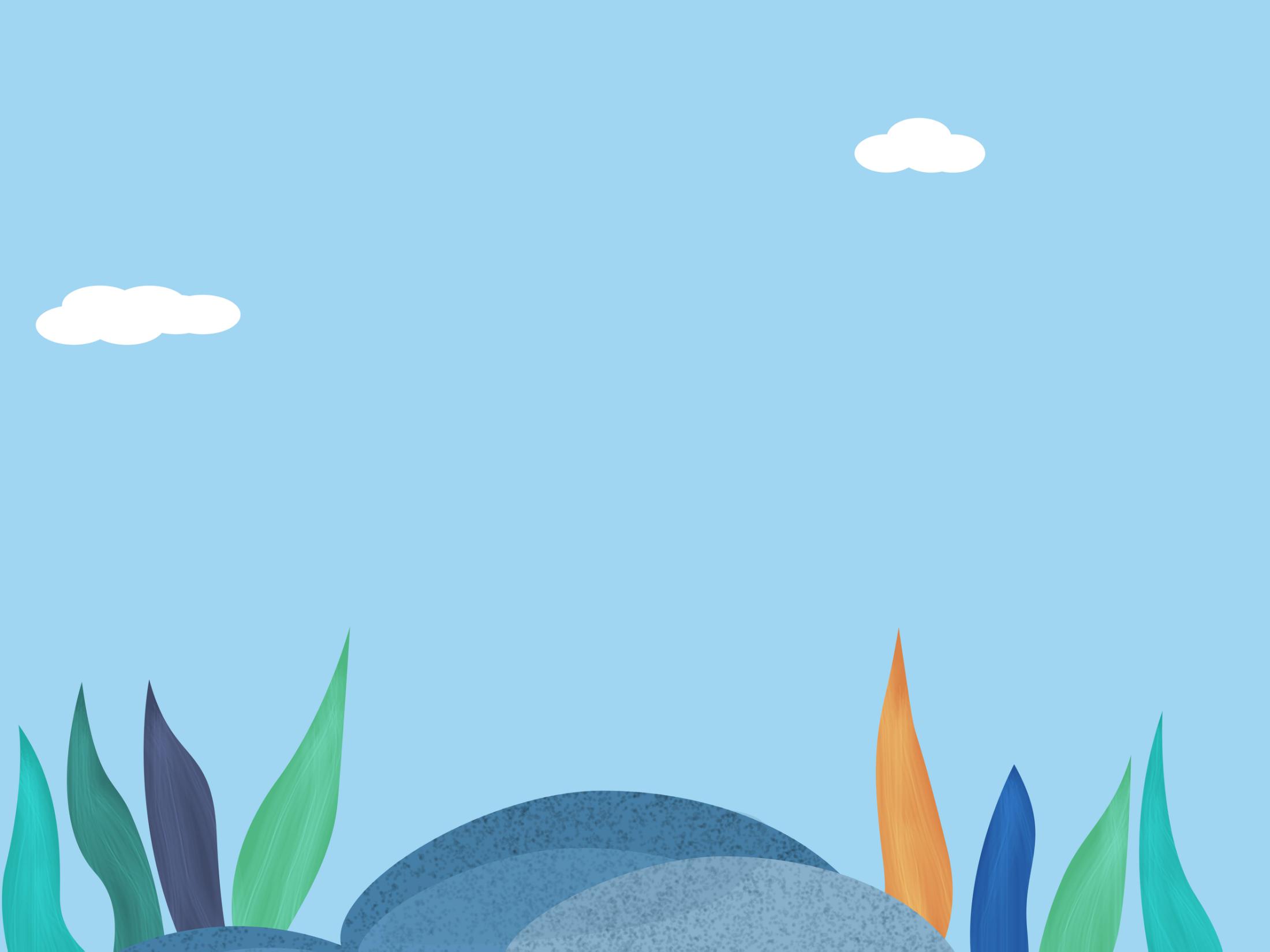 print the presentation and make it into a film to be
标题文本预设
标题文本预设
经验1
经验2
标题文本预设
标题文本预设
请在此处添加具体内容，文字尽量言简意赅，简单说明即可，不必过于繁琐，注意板面美观度。
请在此处添加具体内容，文字尽量言简意赅，简单说明即可，不必过于繁琐，注意板面美观度。
经验4
经验3
请在此处添加具体内容，文字尽量言简意赅，简单说明即可，不必过于繁琐，注意板面美观度。
请在此处添加具体内容，文字尽量言简意赅，简单说明即可，不必过于繁琐，注意板面美观度。
输入内容你的标题
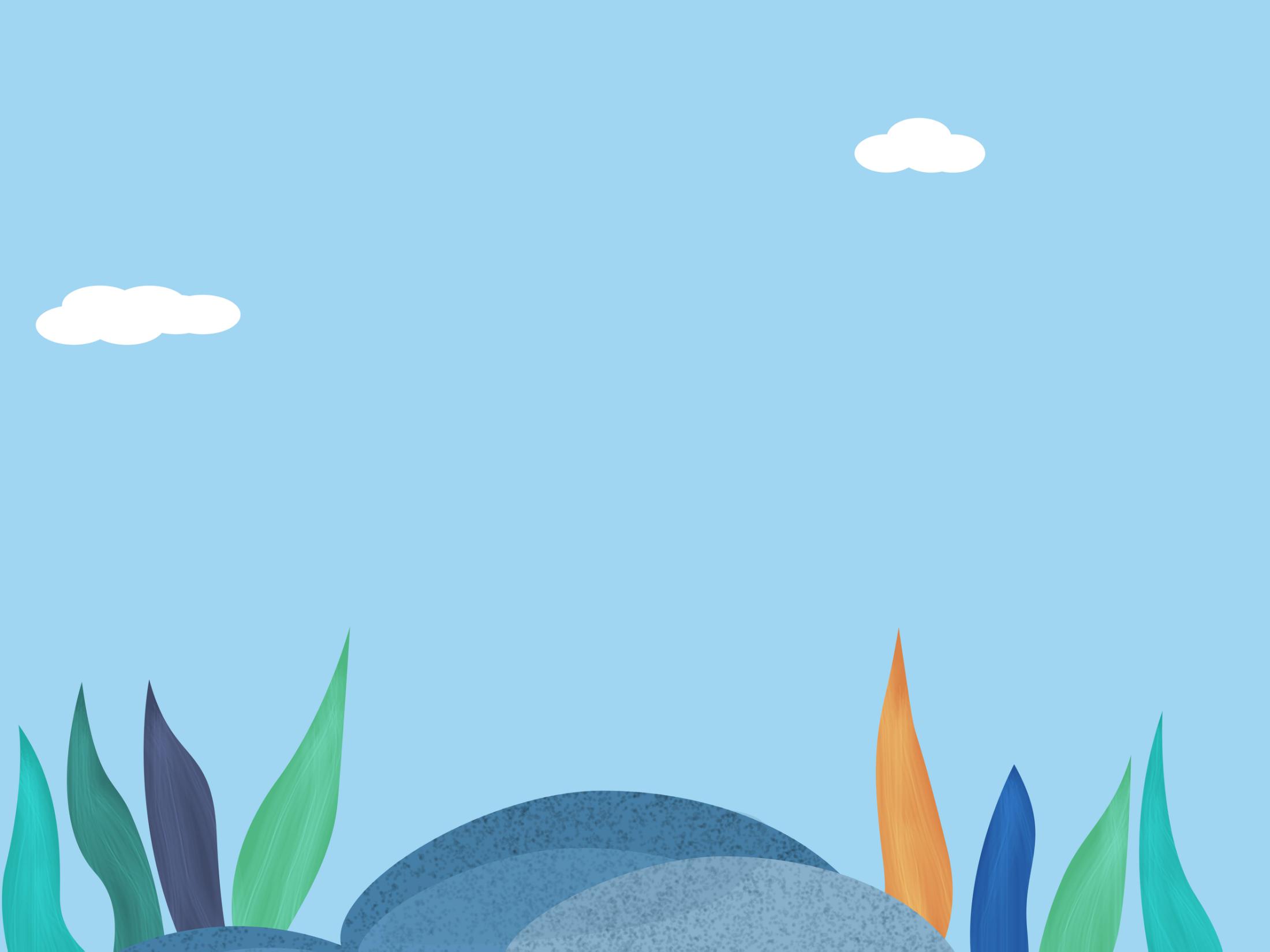 print the presentation and make it into a film to be
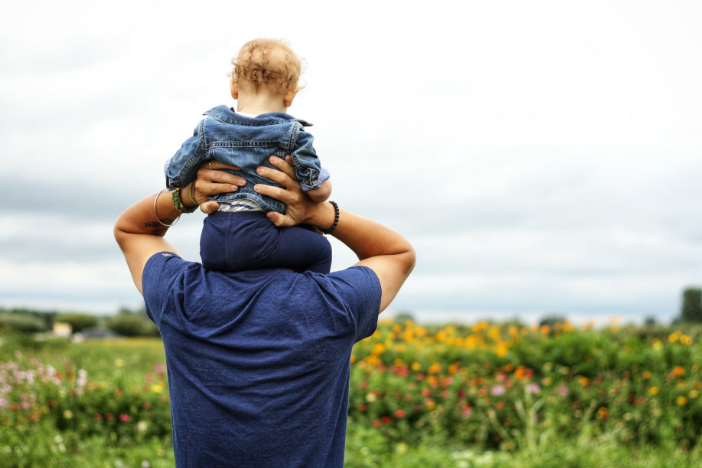 点击输入简要文字内容，概括精炼言简意赅的说明分项内容。点击输入简要文字内容，概括精炼言简意赅的说明分项内容。
点击输入简要文字内容，概括精炼言简意赅的说明分项内容。点击输入简要文字内容，概括精炼言简意赅的说明分项内容。
点击输入简要文字内容，概括精炼言简意赅的说明分项内容。点击输入简要文字内容，概括精炼言简意赅的说明分项内容。
点击输入简要文字内容，概括精炼言简意赅的说明分项内容。点击输入简要文字内容，概括精炼言简意赅的说明分项内容。
输入内容你的标题
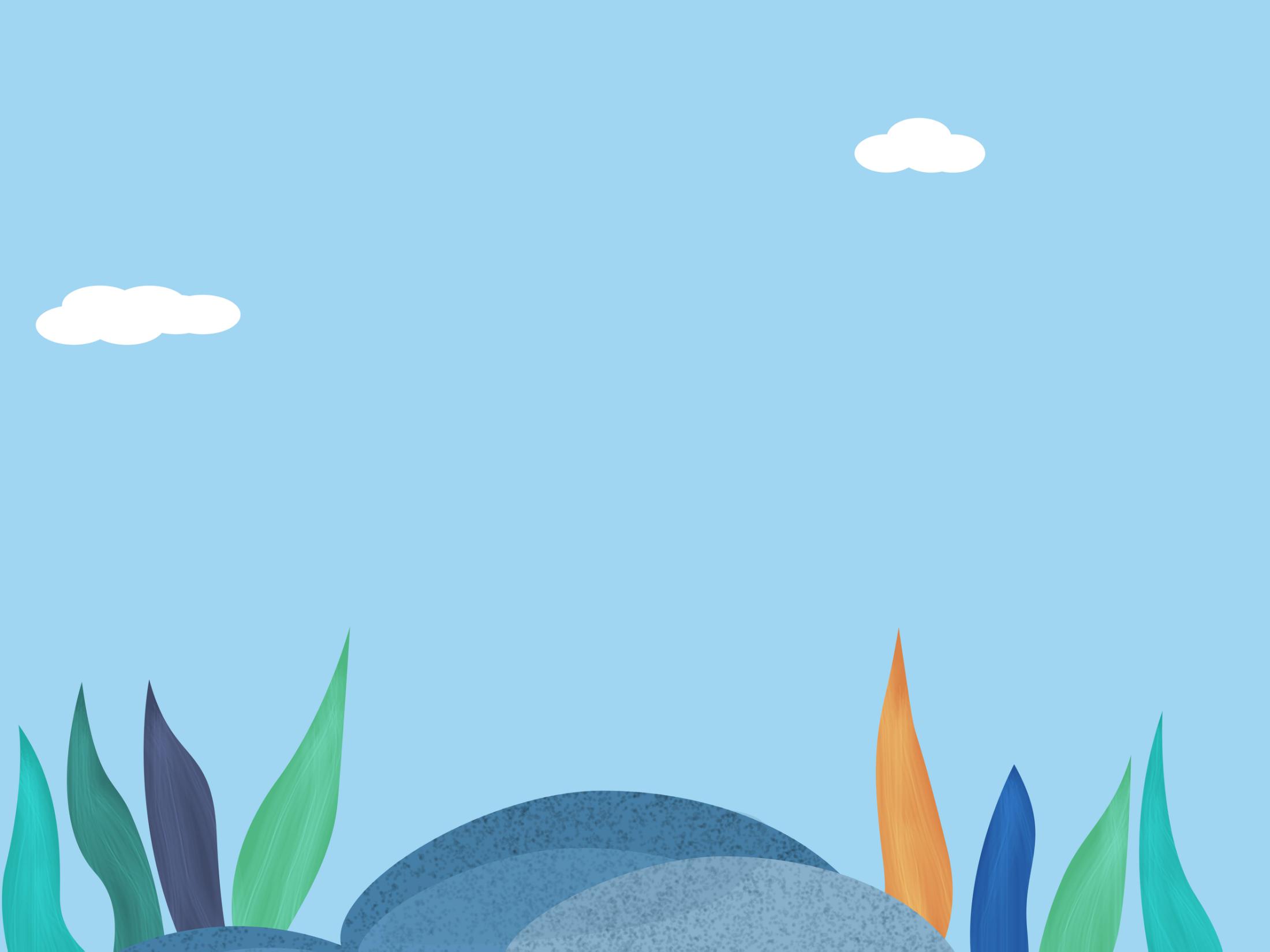 print the presentation and make it into a film to be
点击编辑标题
编辑标题
编辑标题
编辑标题
编辑标题
编辑标题
点击输入简要文字内容，概括
精炼言简意赅的说明分项内容。
15
23
32
45
55
点击编辑标题
点击输入简要文字内容，概括
精炼言简意赅的说明分项内容。
点击编辑标题
点击输入简要文字内容，概括
精炼言简意赅的说明分项内容。
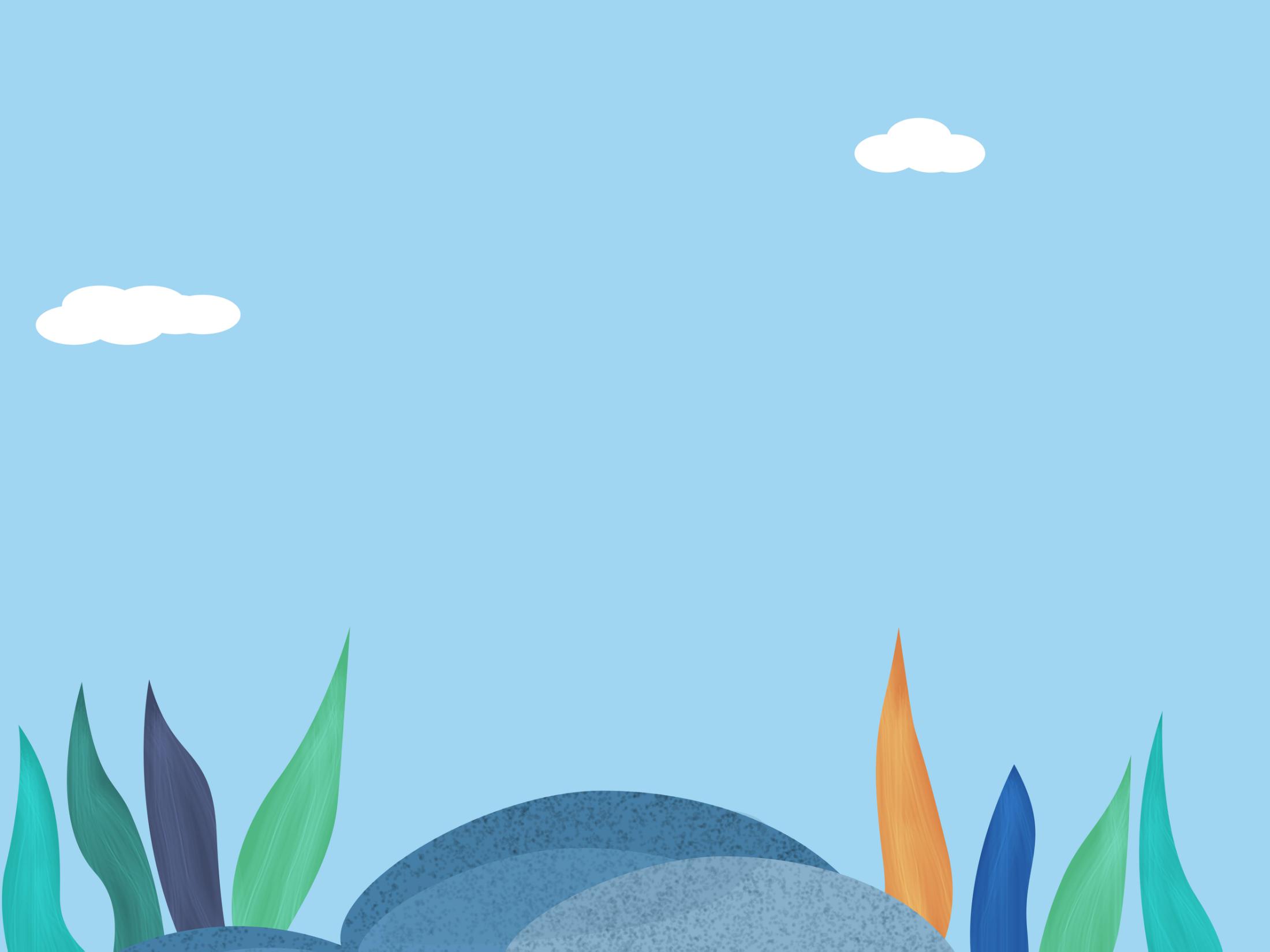 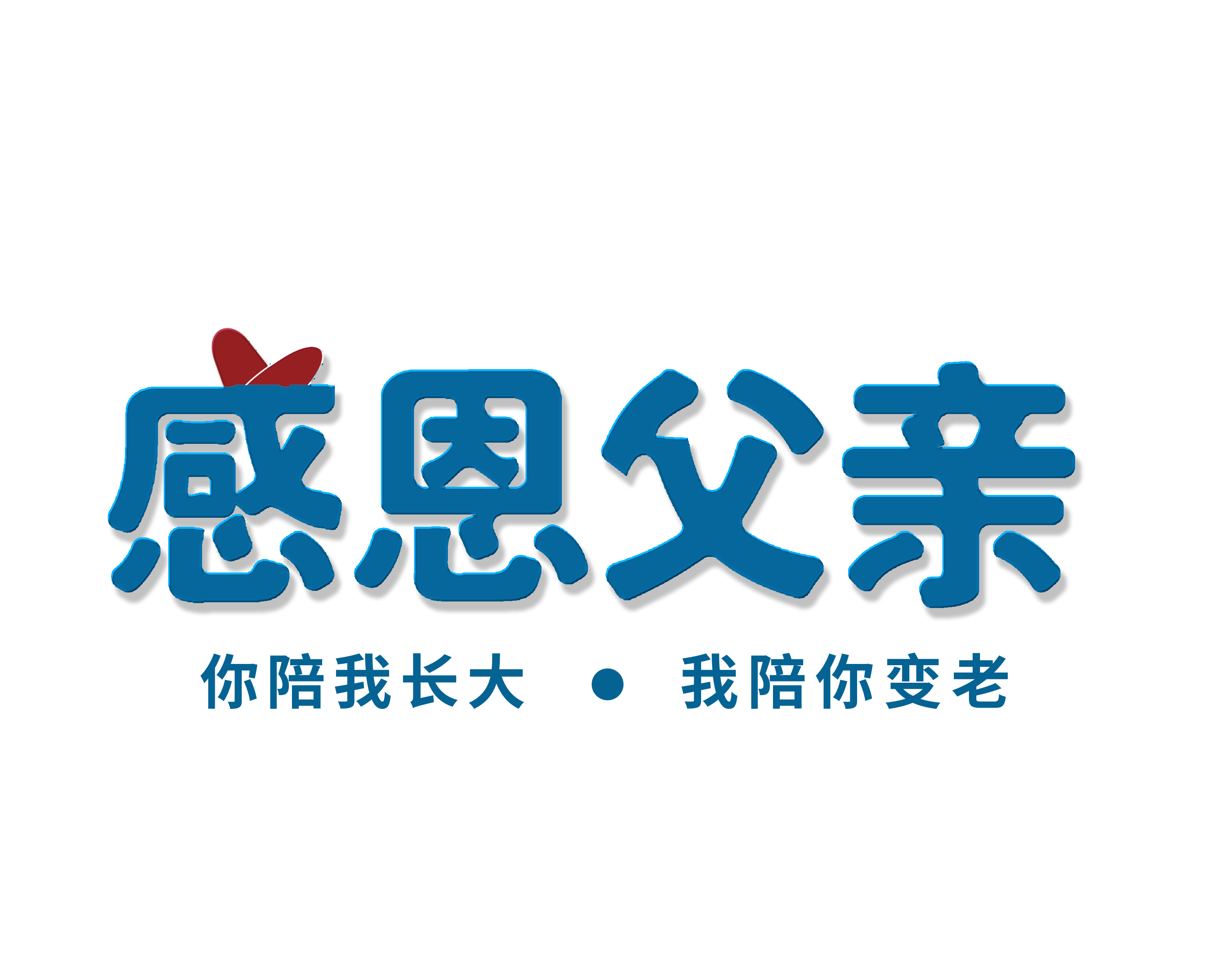 You can simply impress your audience and add a unique zing and appeal to your Presentations. Easy to change colors, photos and Text.
姓名：PPT818
日期：20XX.XX